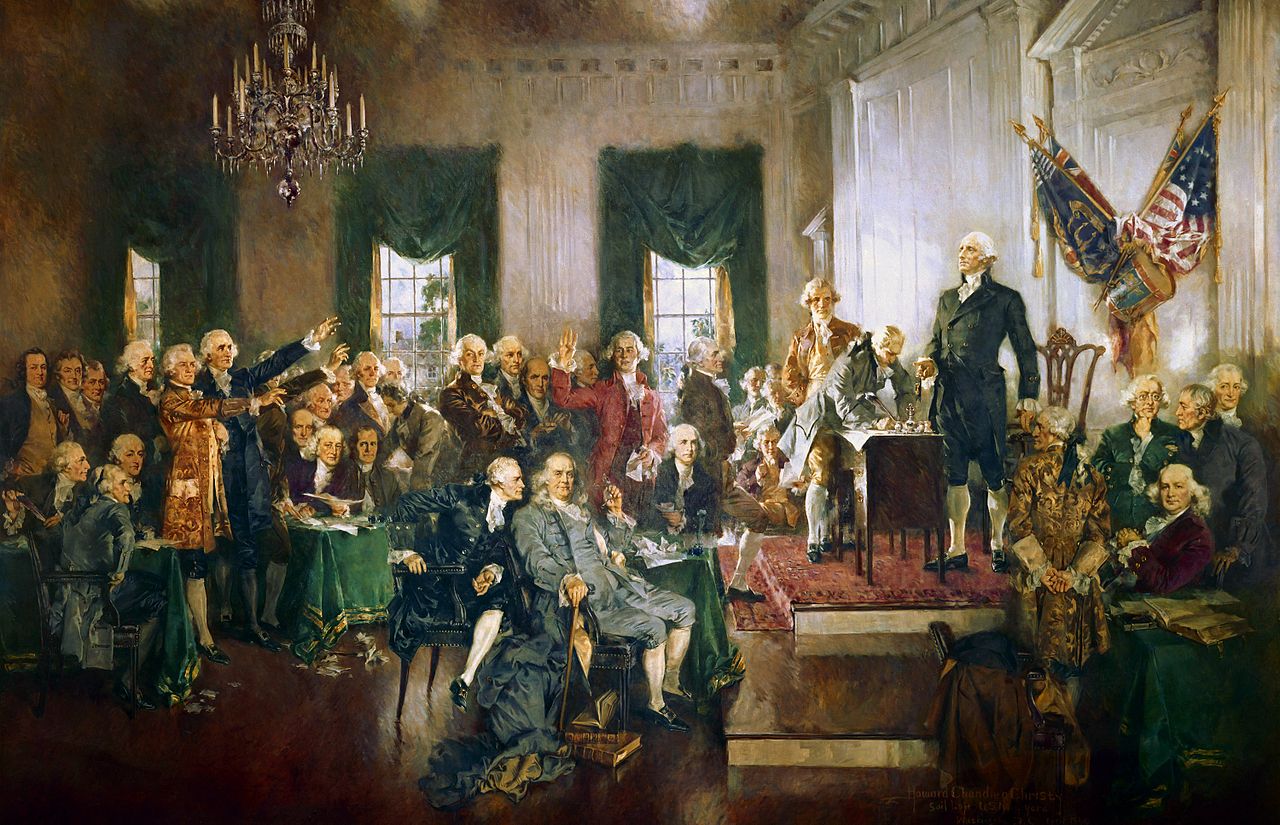 The Constitutional Convention
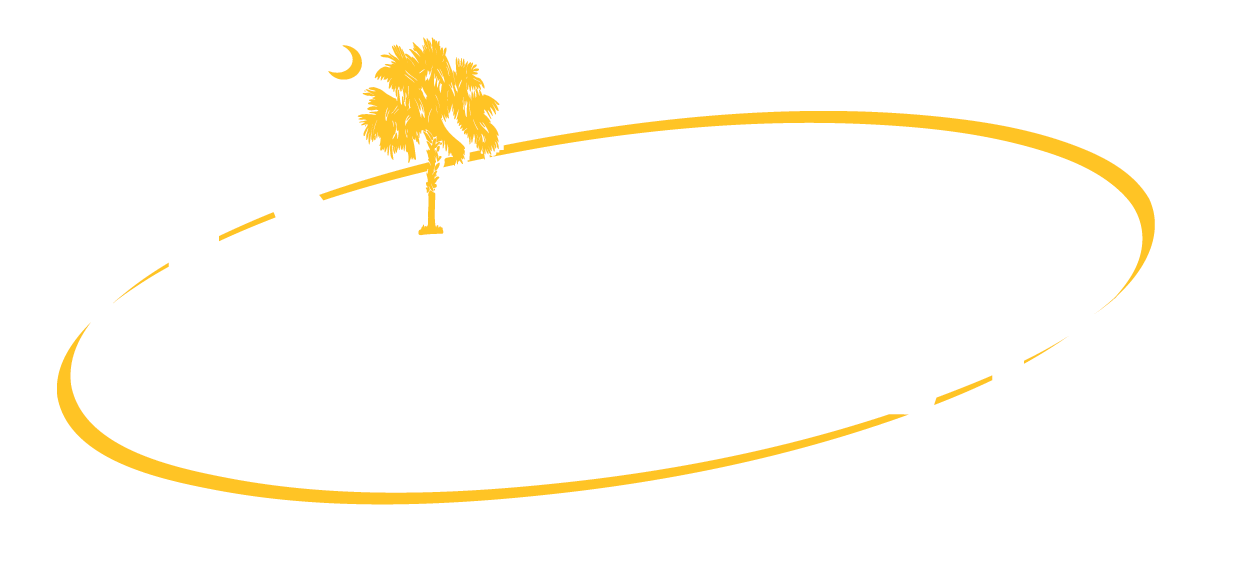 Howard Chandler Christy, Scene at the Signing of the Constitution of the United States (1940)
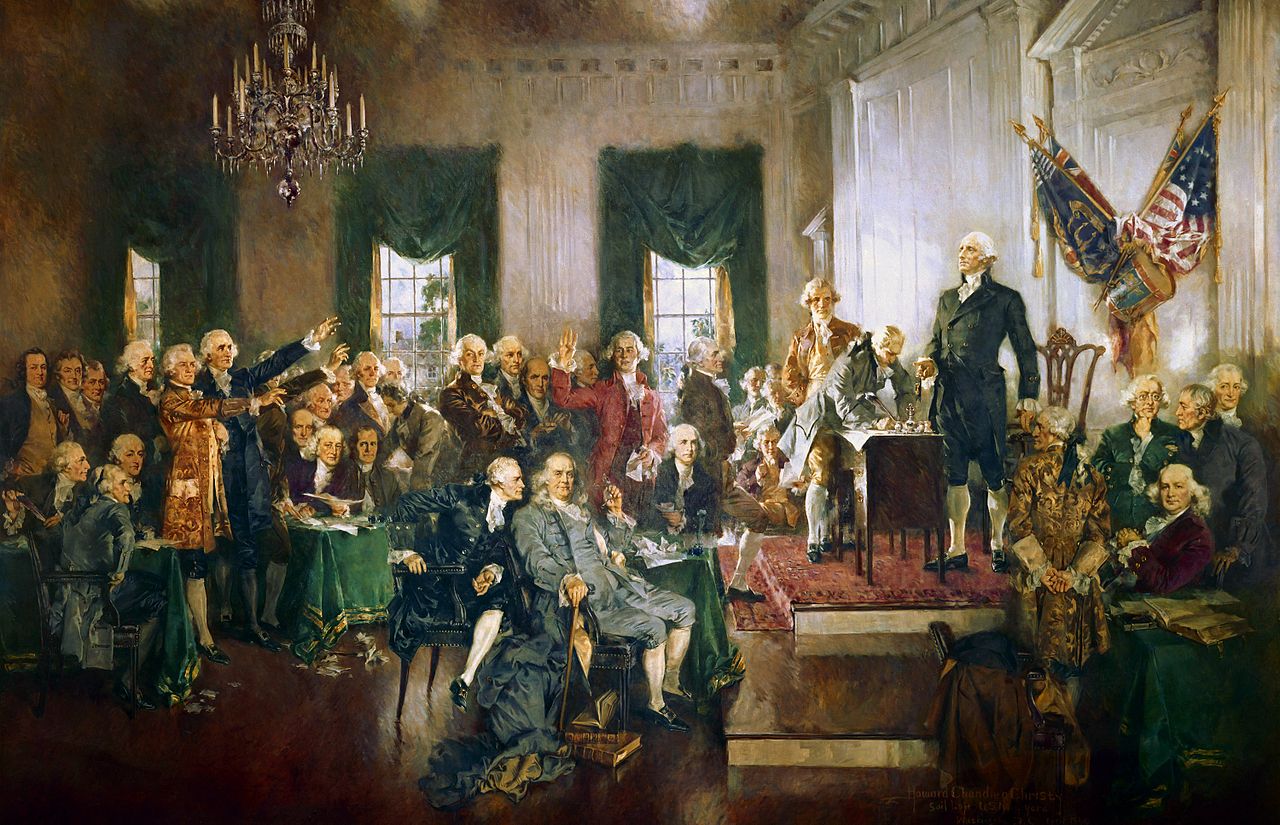 USHC 1.4
Analyze how dissatisfactions with the government under the Articles of Confederation were addressed with the writing of the Constitution of 1787, including the debates and compromises reached at the Philadelphia Convention and the ratification of the Constitution.
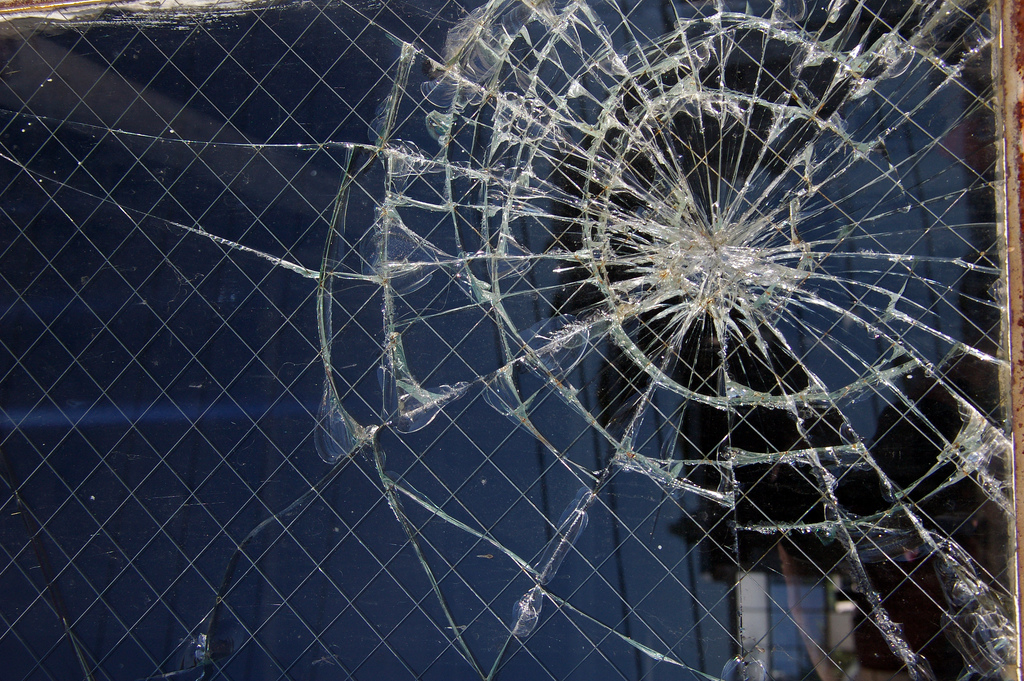 Elite Consensus:
The Articles aren’t working.
Photo by Nesster
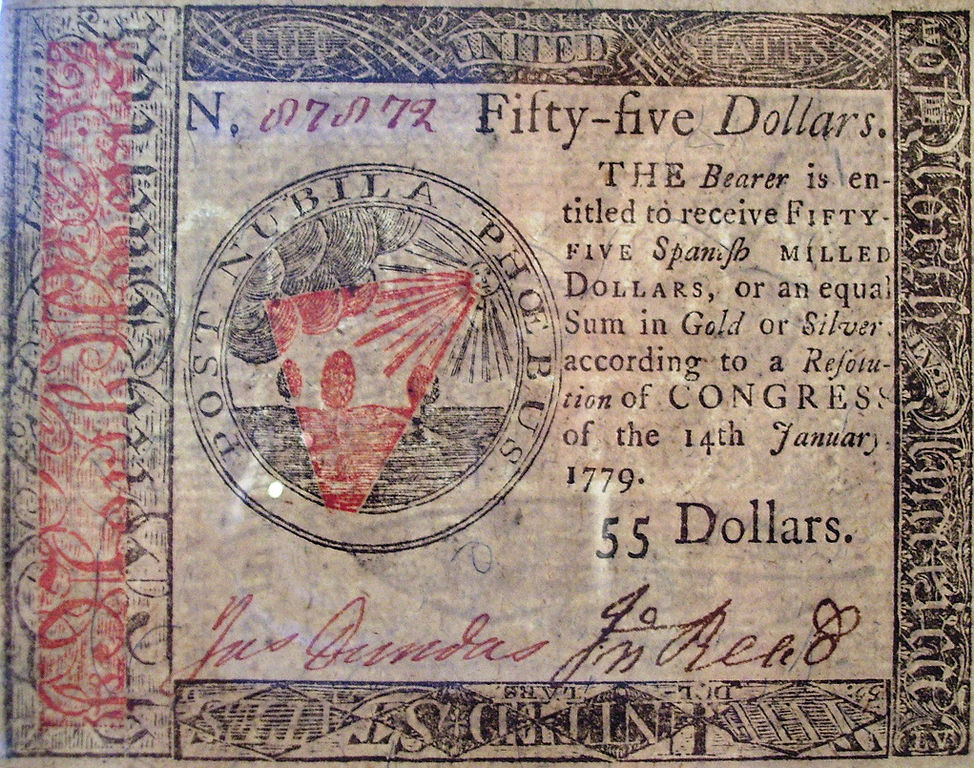 Bad Economy
Image by Beyond My Ken
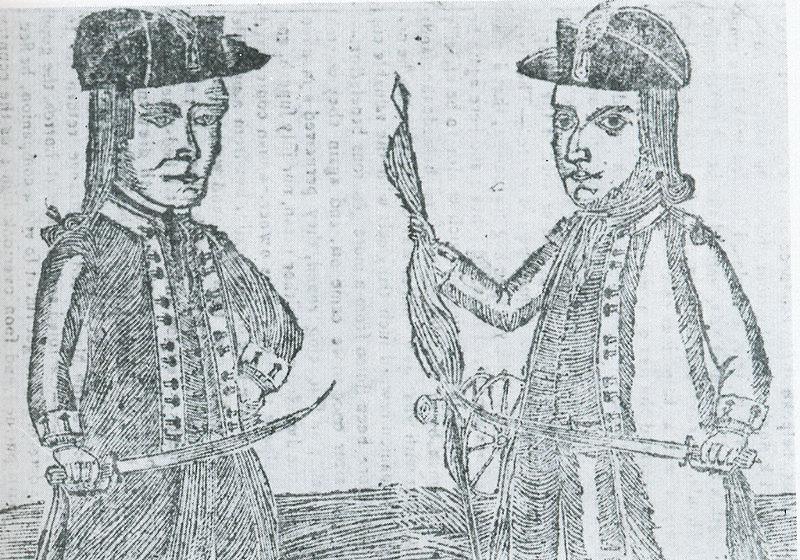 Shays’ Rebellion
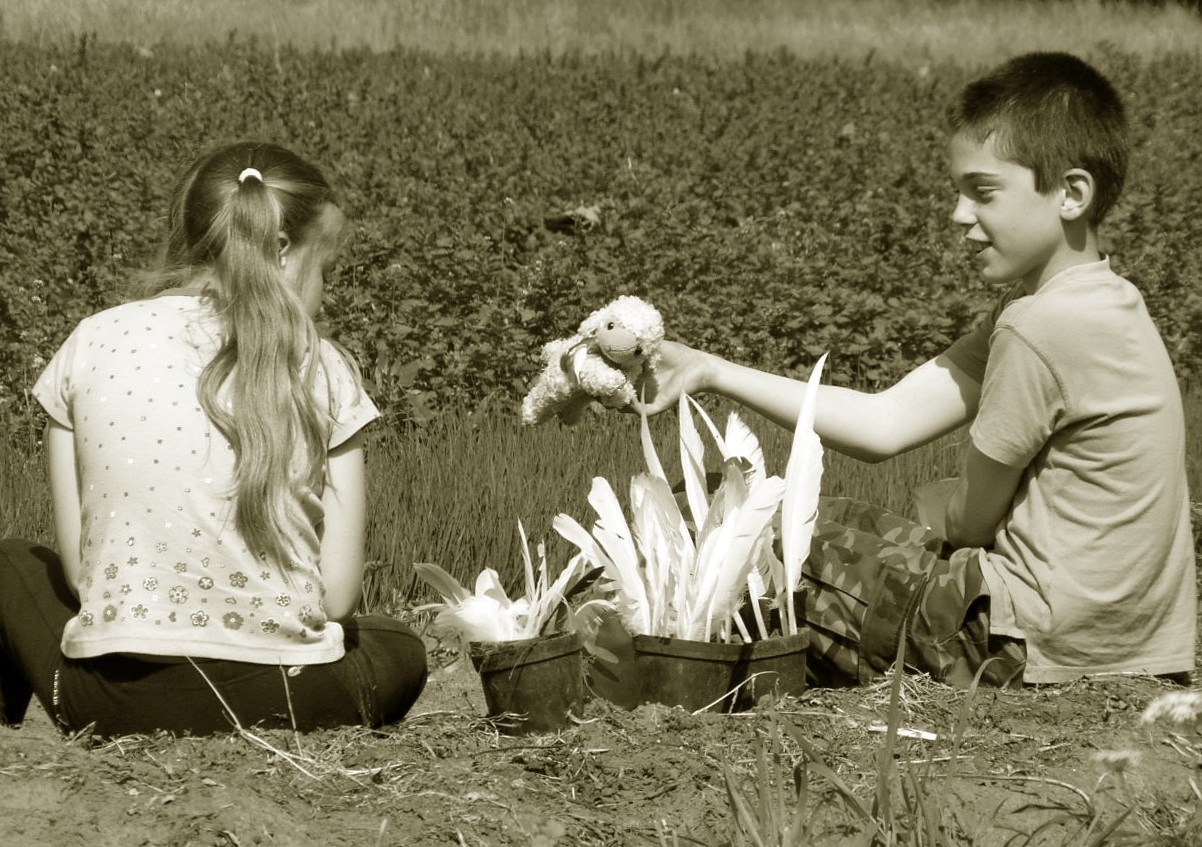 TRADE BARRIERS
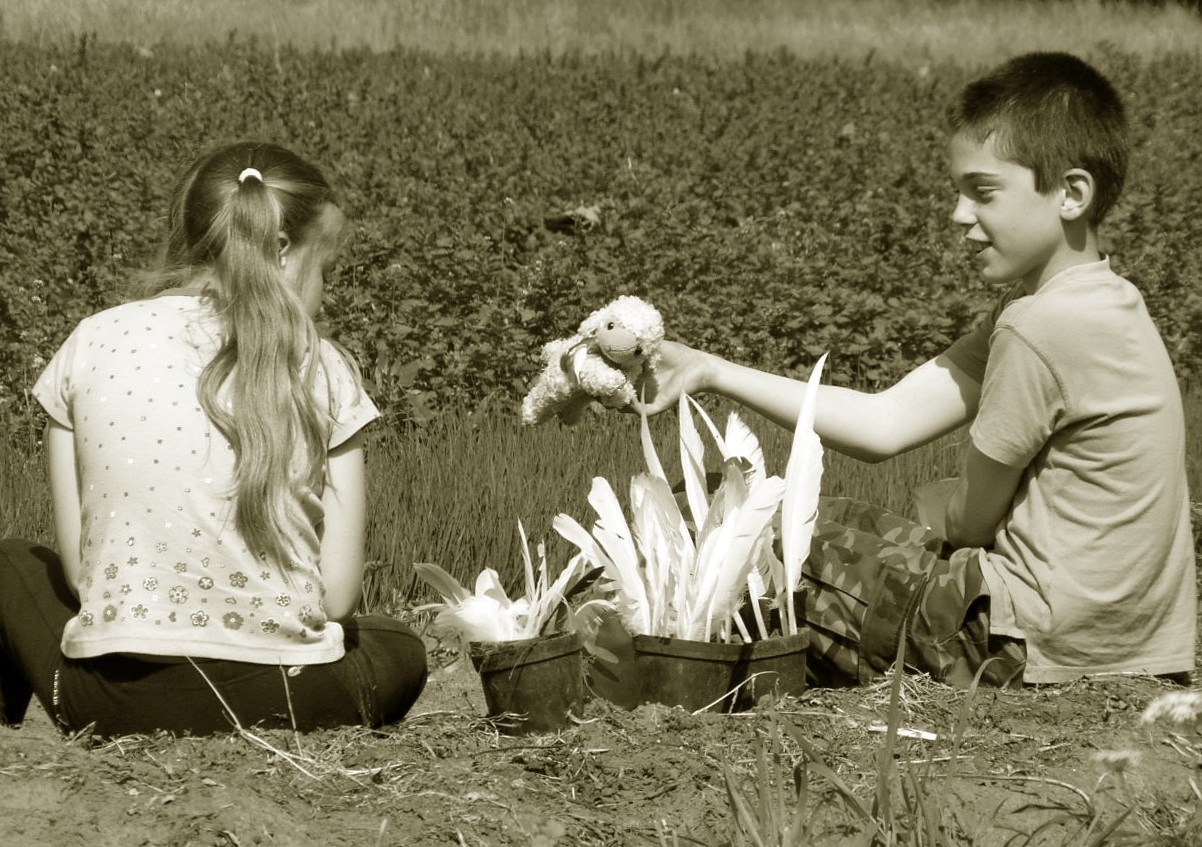 Photo by Eddy Van 3000
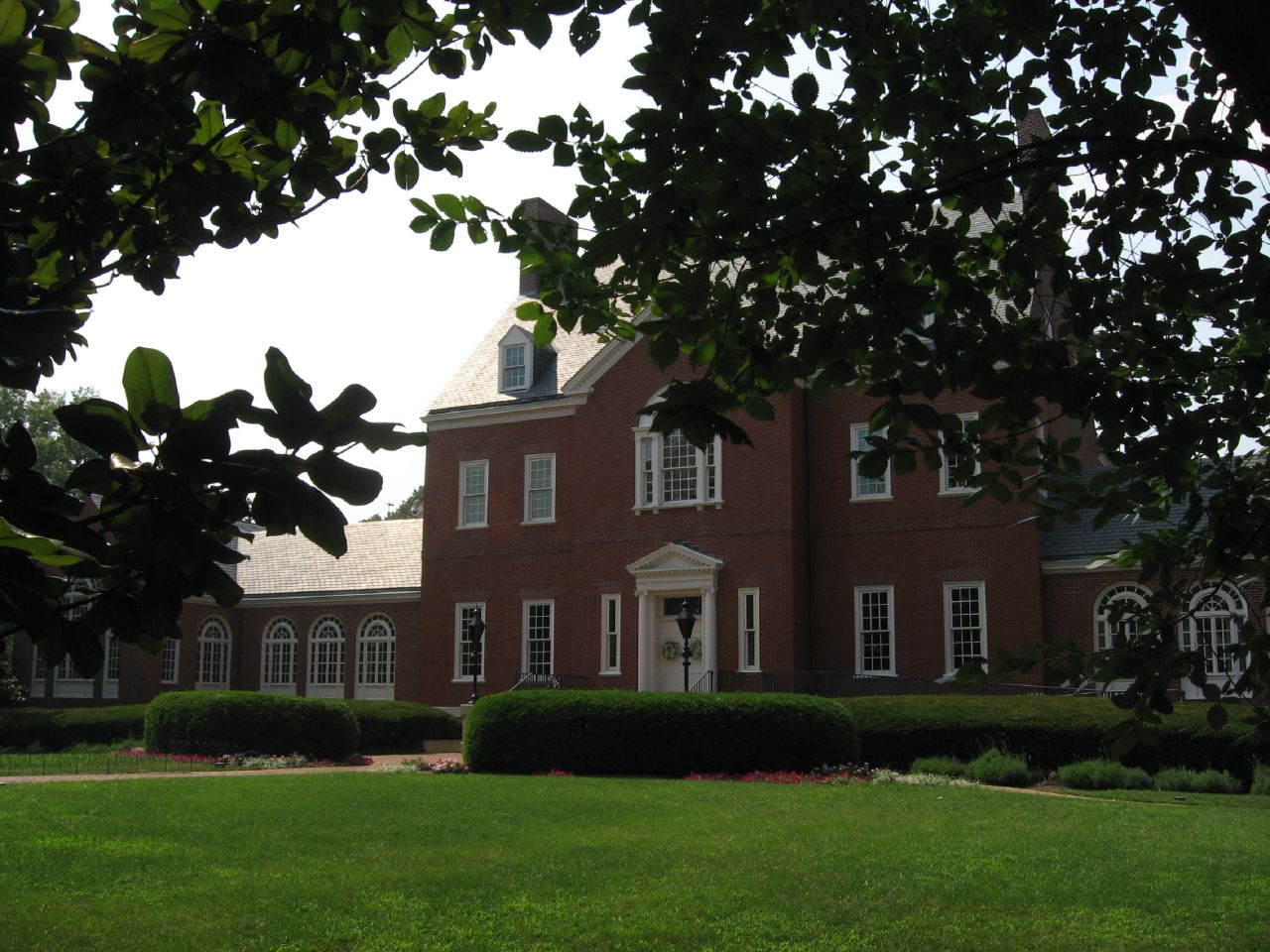 The Annapolis Convention1786
Photo by Ken Lund
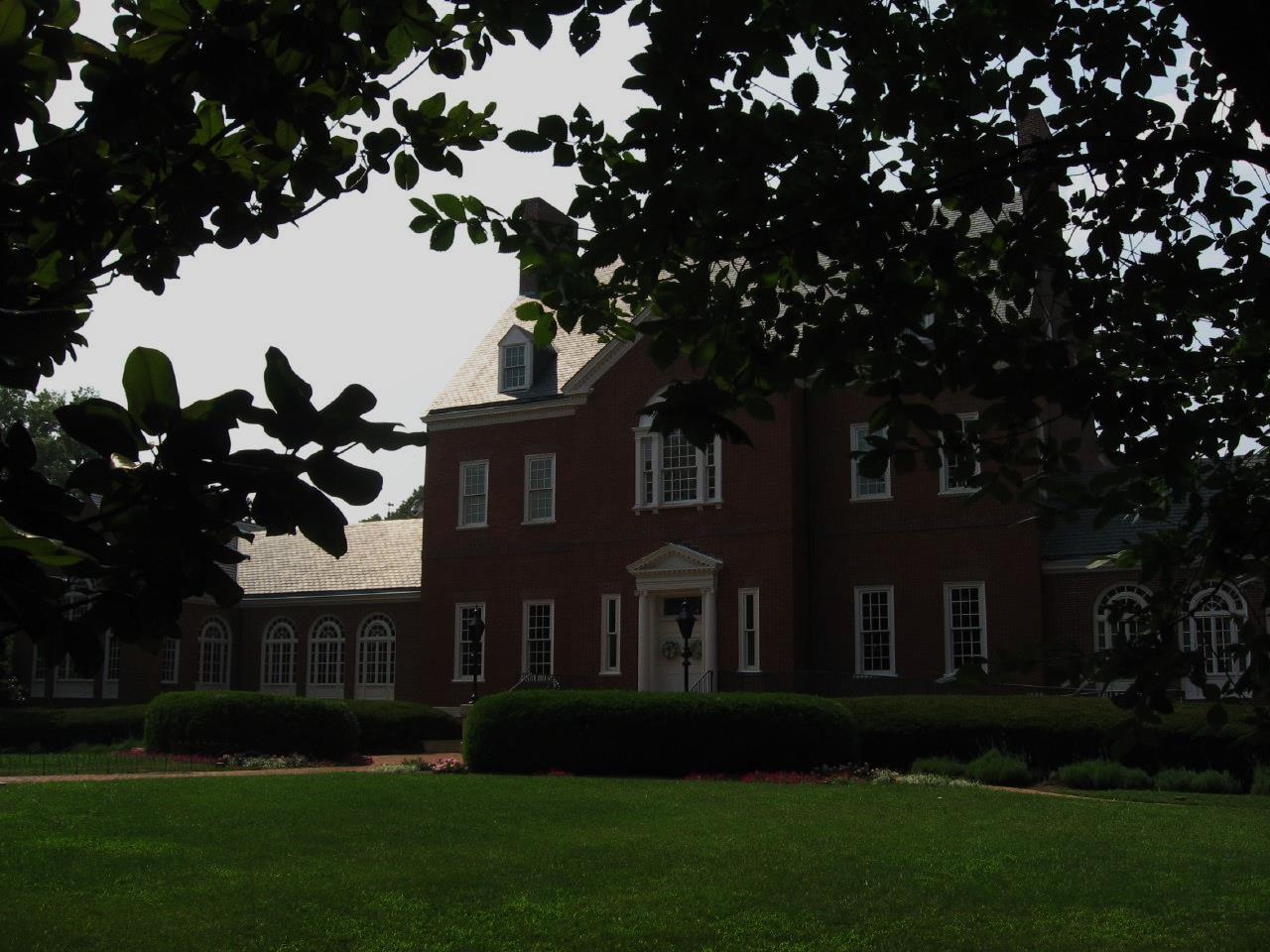 Let’s meet again.
Photo by Ken Lund
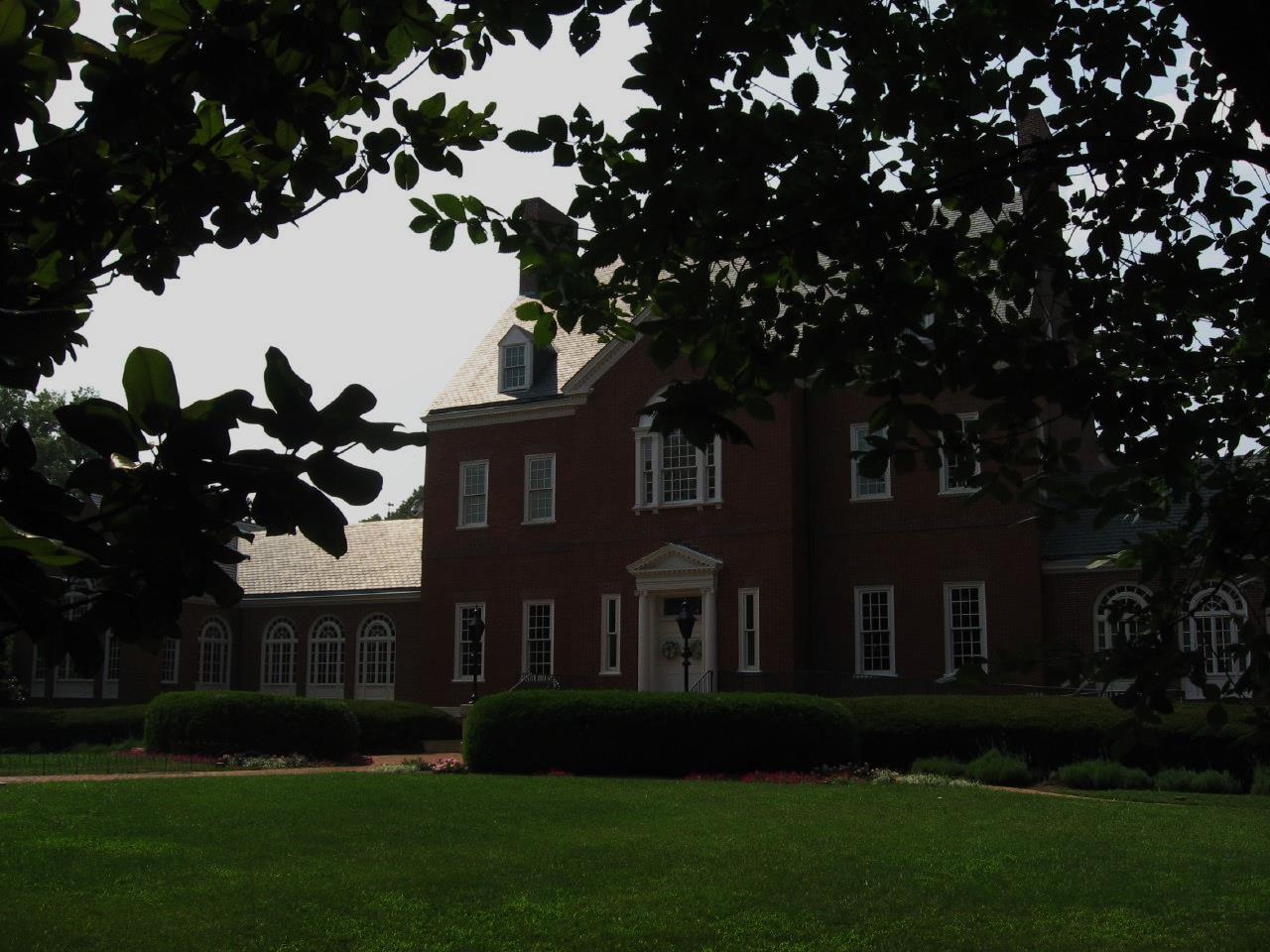 Let’s meet again.Next year.
Photo by Ken Lund
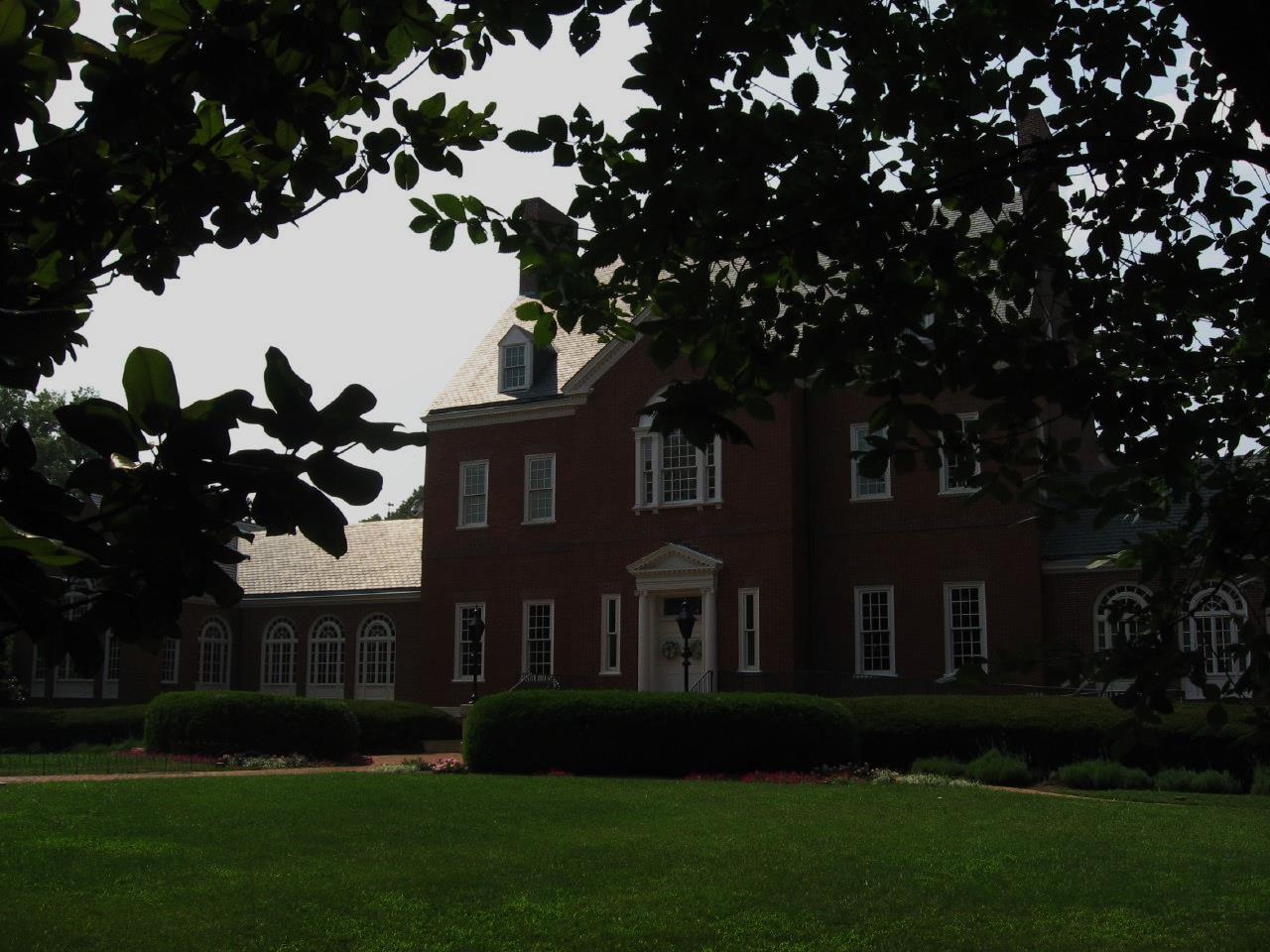 Let’s meet again.Next year.With more people.
Photo by Ken Lund
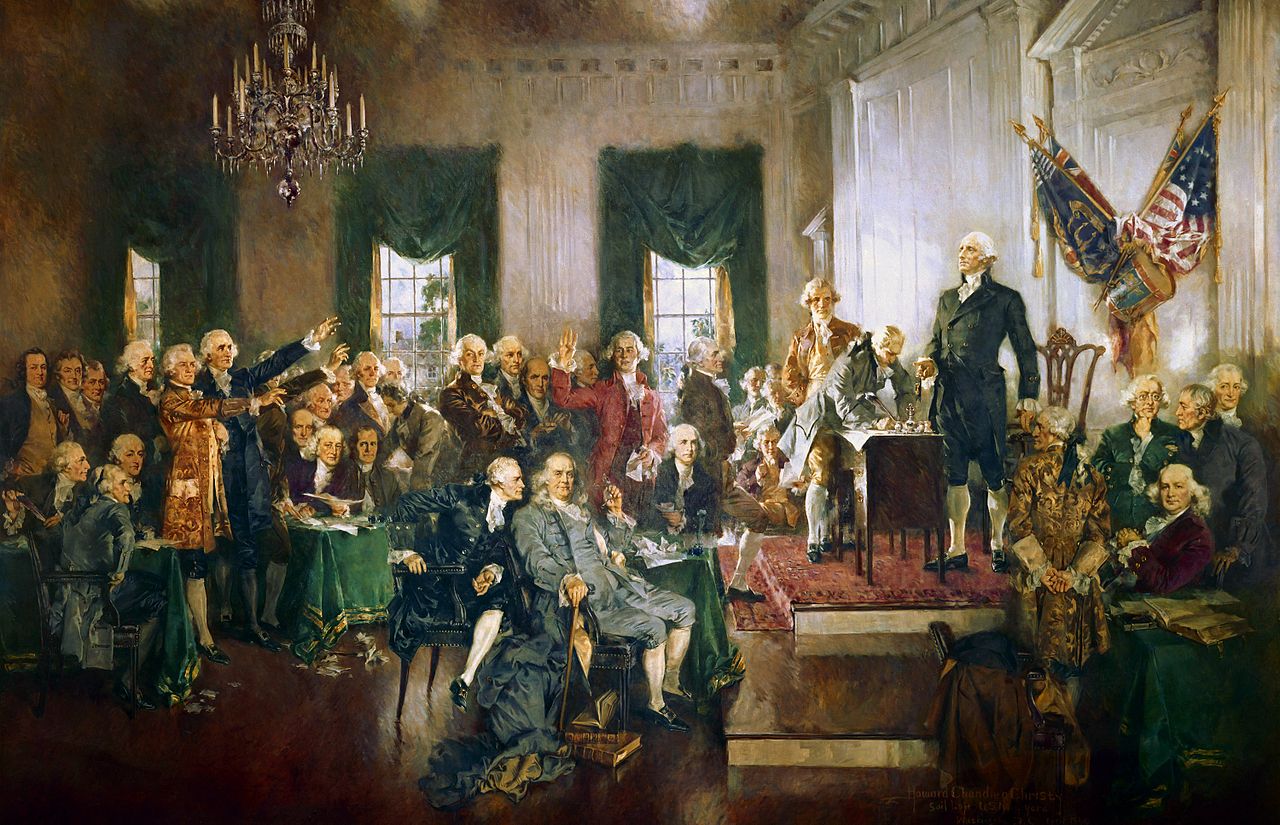 The Philadelphia Convention   1787
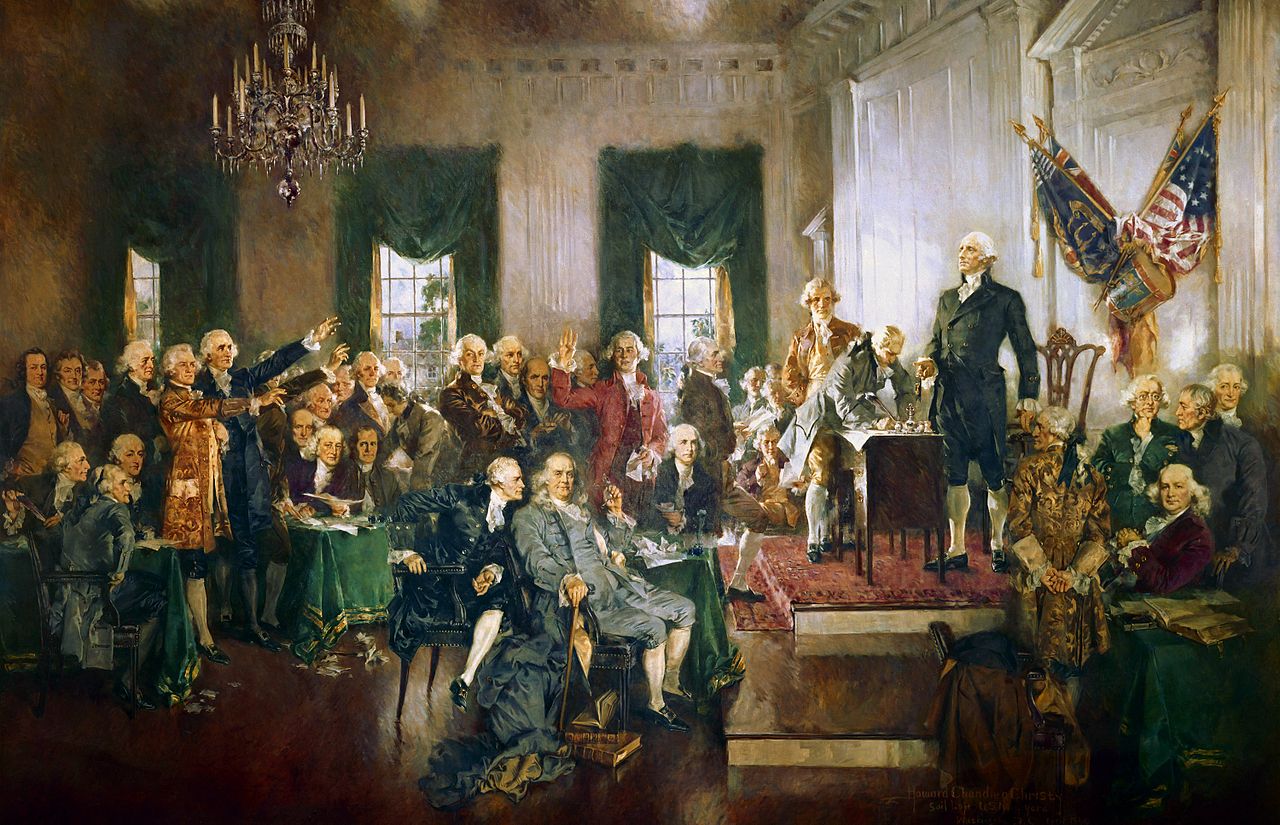 The Philadelphia Convention   1787
STATED PURPOSE:

Amend the Articles
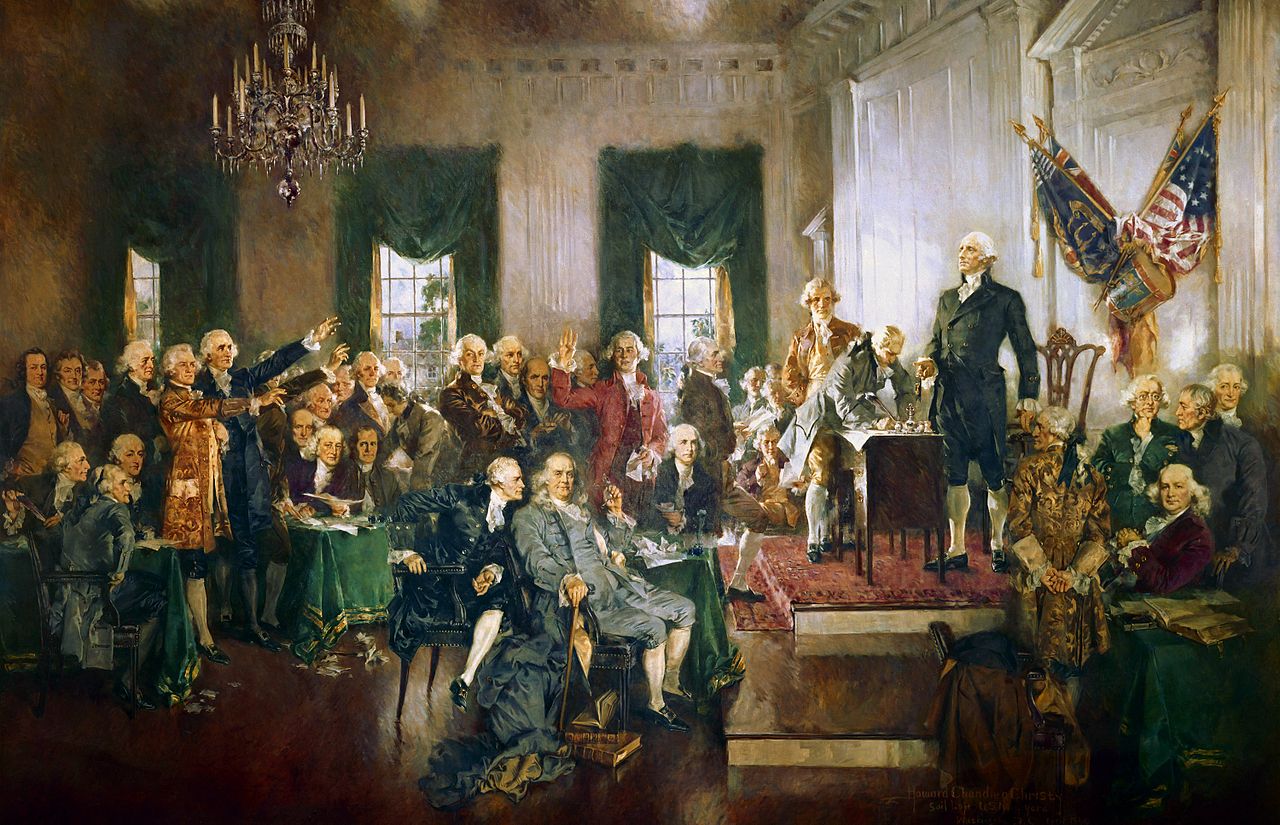 LOL 
They have no idea.
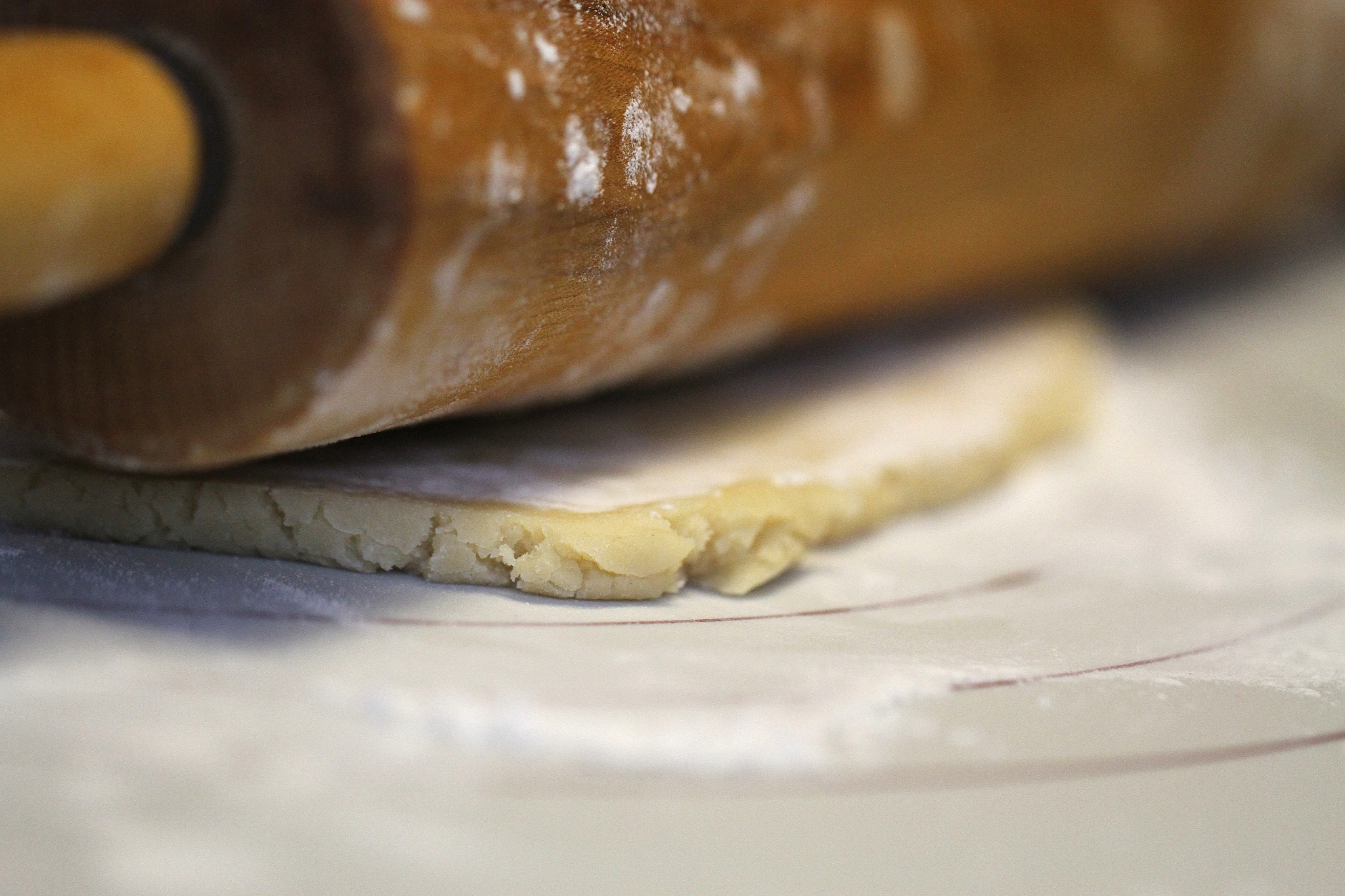 FROM SCRATCH
Photo by photochem_PA
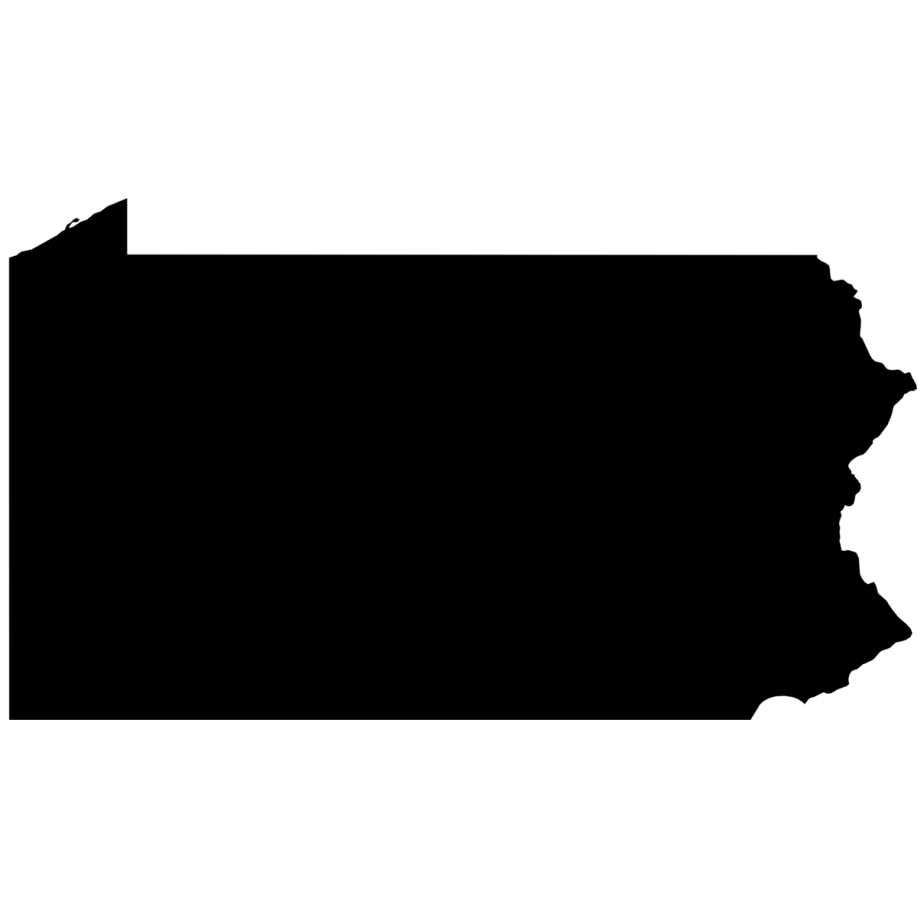 LARGE STATE
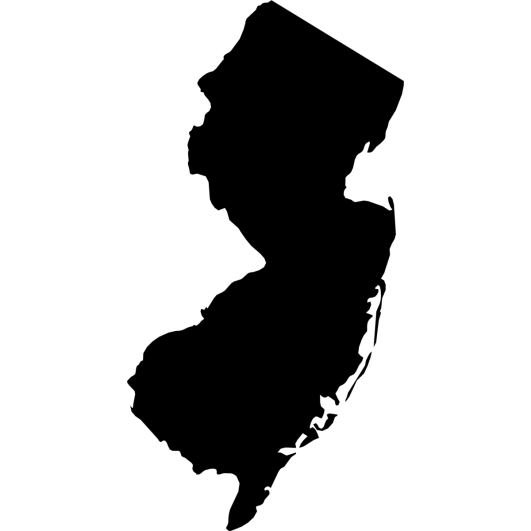 small state
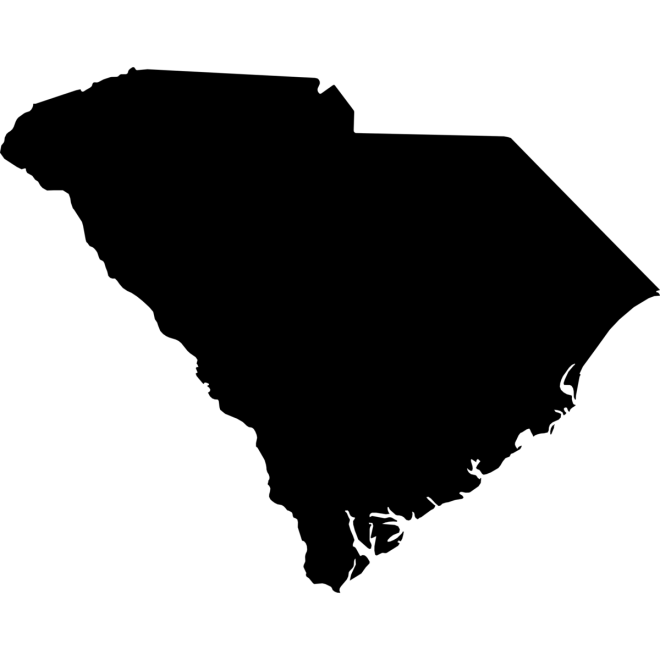 Slave           State
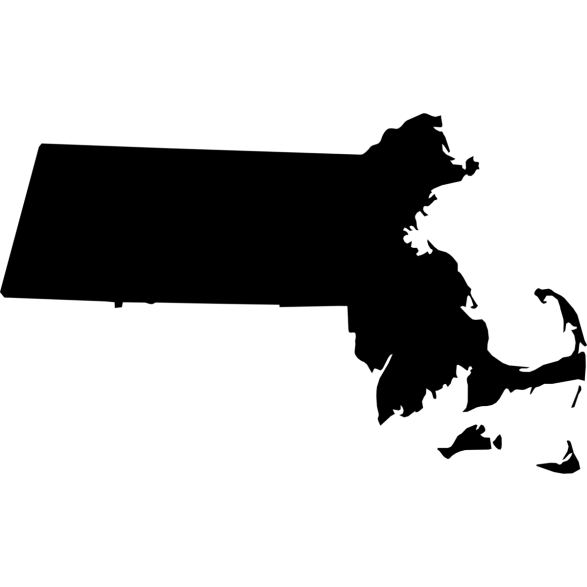 Free State
State icons designed by Ted Grajeda from the Noun Project
Sources:  	http://www.infoplease.com/ipa/A0004986.htmlhttp://manyeyes.alphaworks.ibm.com/manyeyes/visualizations/slave-population-of-us-states-and-te
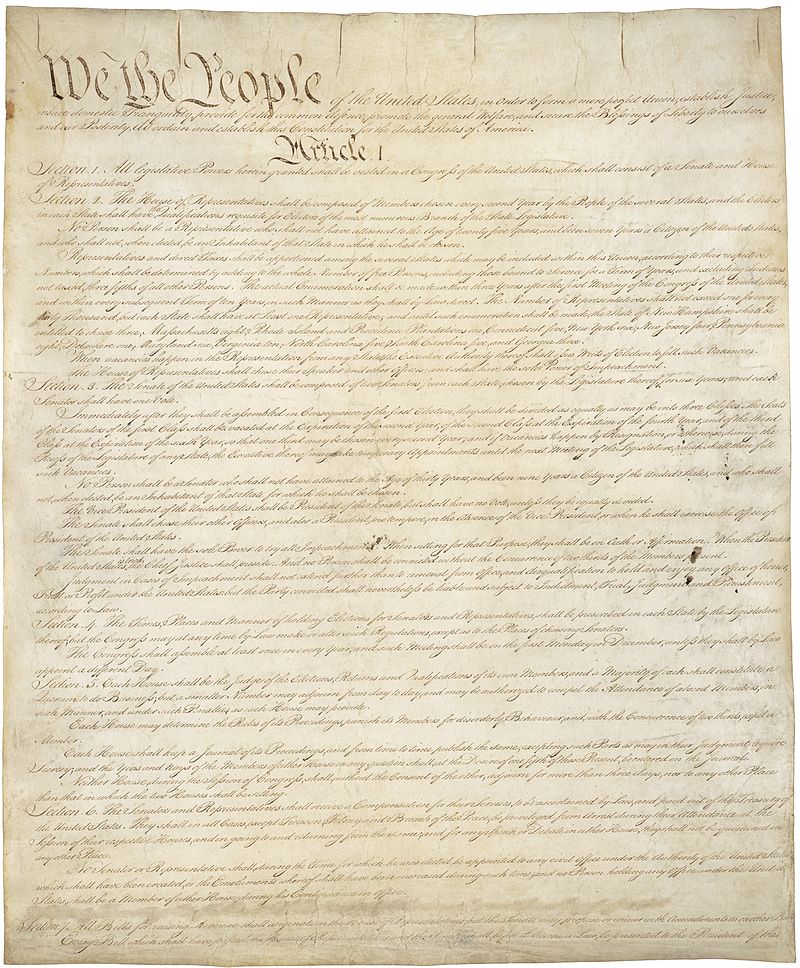 LEGISLATIVE BRANCH
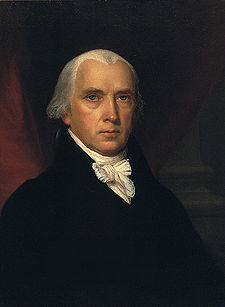 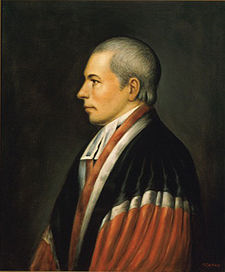 JAMES MADISON
william paterson
BICAMERAL Legislature
unicameral legislature
Based on POPULATION
one vote 
per state
View Census Data
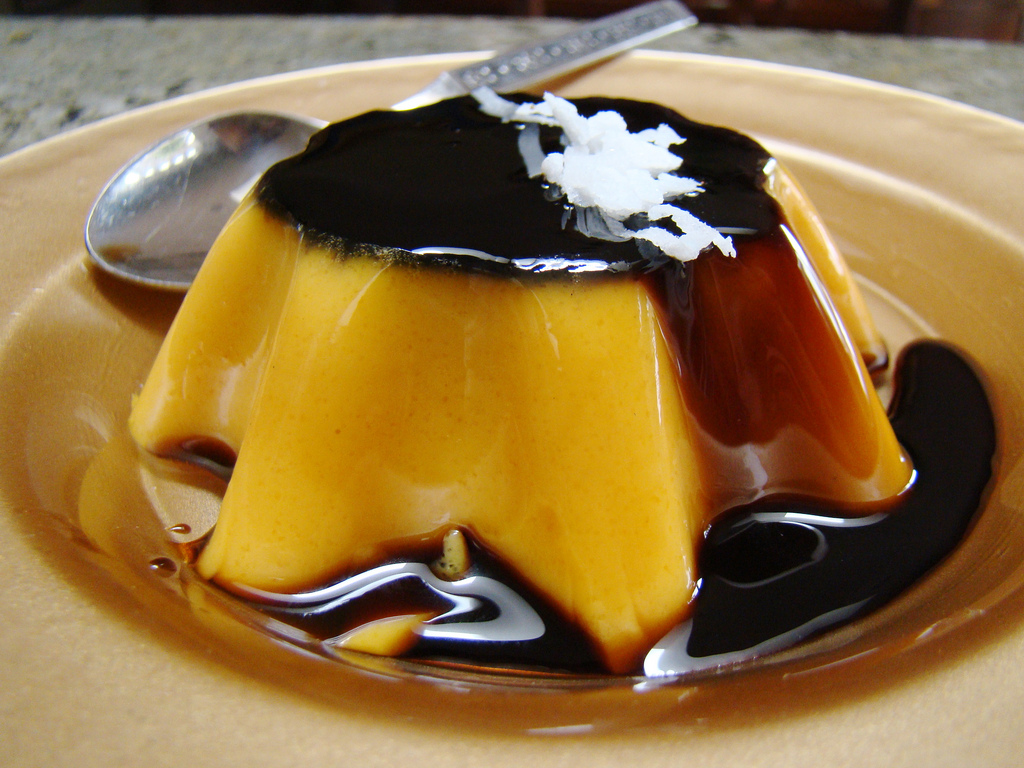 How do we share?
Photo by Vegan Feast Catering
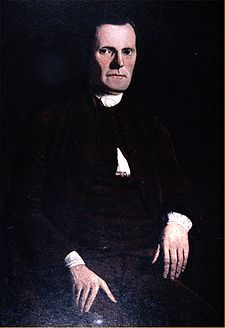 View Census Data
House of Representatives
Lower House
Senate
 
Upper House
Based on POPULATION
Two Votes Per State
Appointed by 
State Legislatures(INDIRECT)
Elected by Voters
(DIRECT)
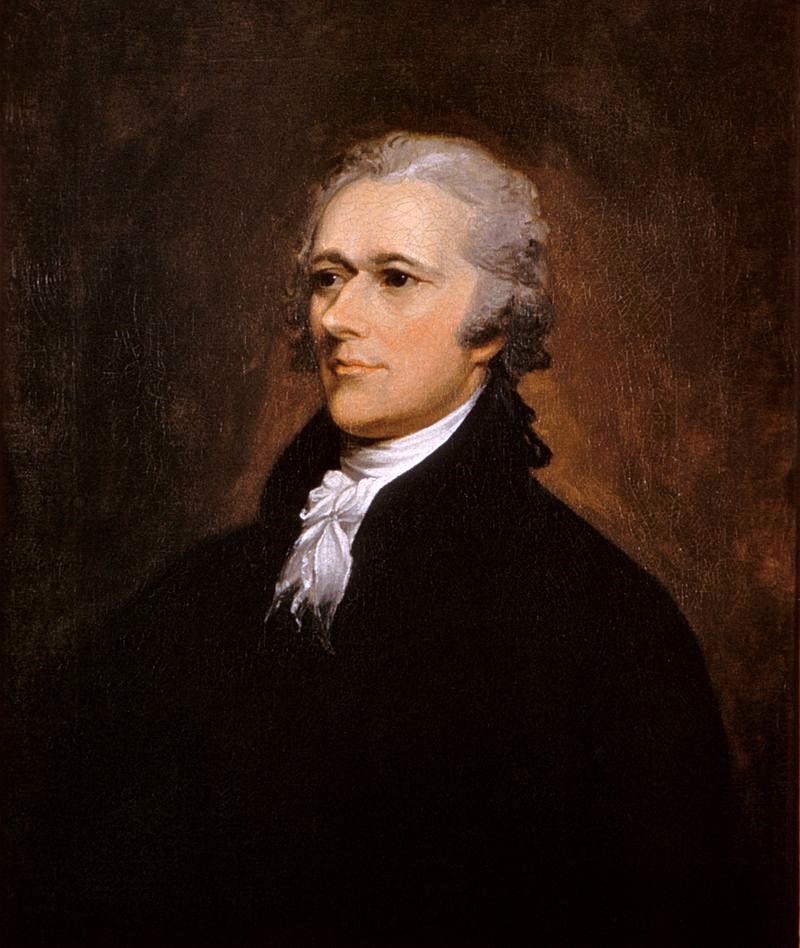 Hamilton’s Plan
for a national  government
State Sovereignty
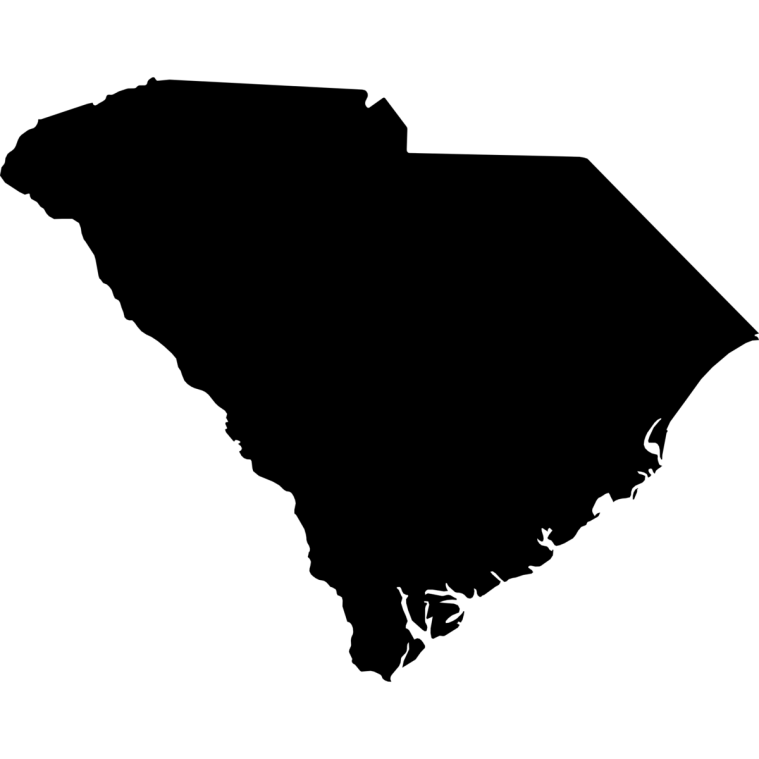 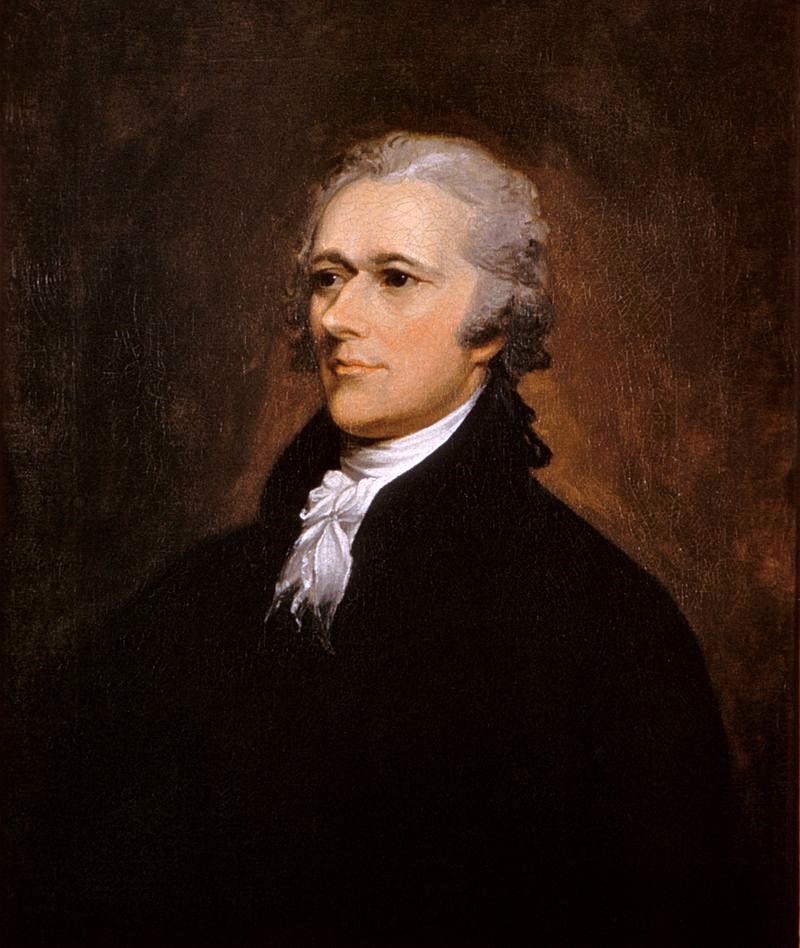 The convention heard Hamilton’s plan, but did not debate it.
QUESTION:
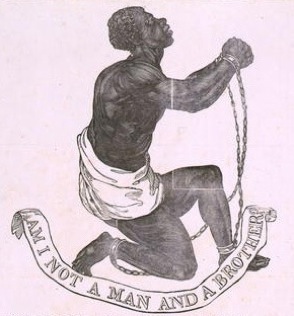 Should slaves be counted for purposes of representation in the lower house of Congress?

Consider the interests of your assigned state when answering.
View Census Data
3/5
3/5
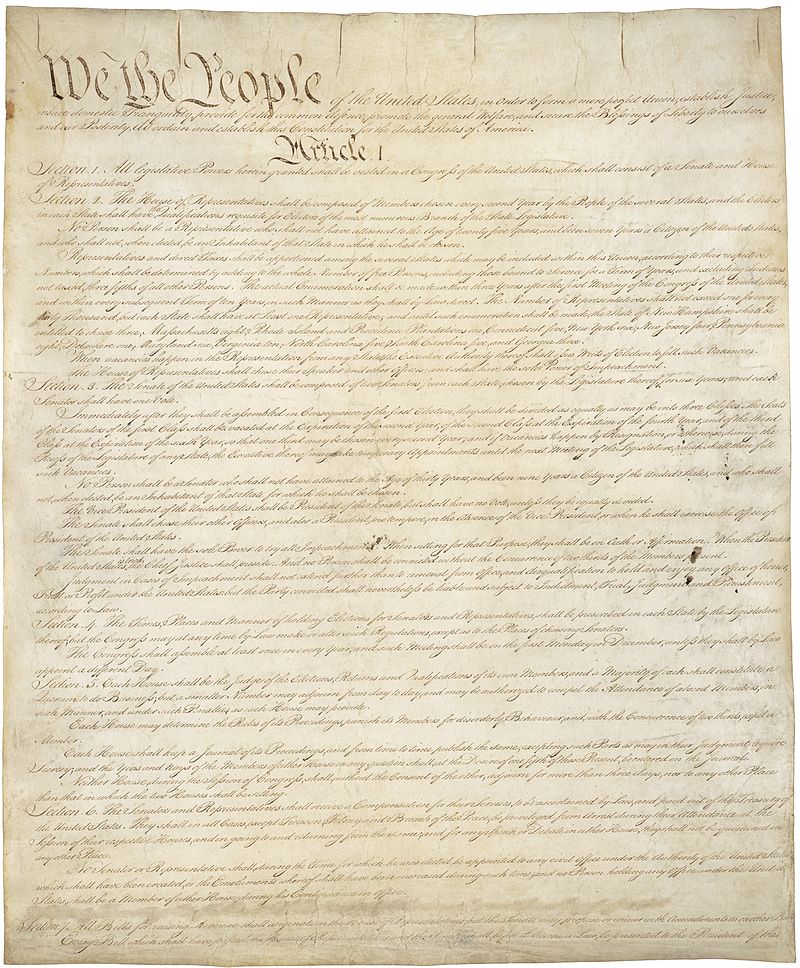 EXECUTIVE BRANCH
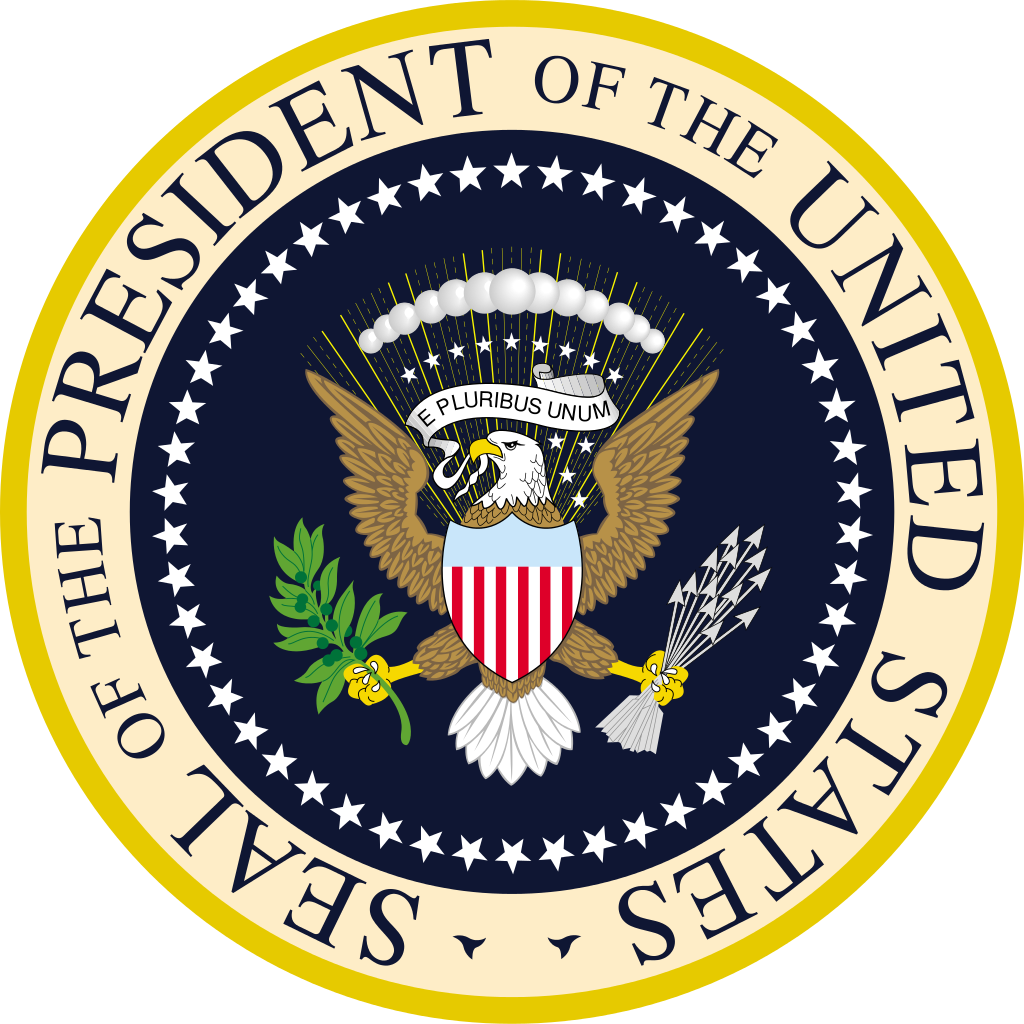 ELECTORAL
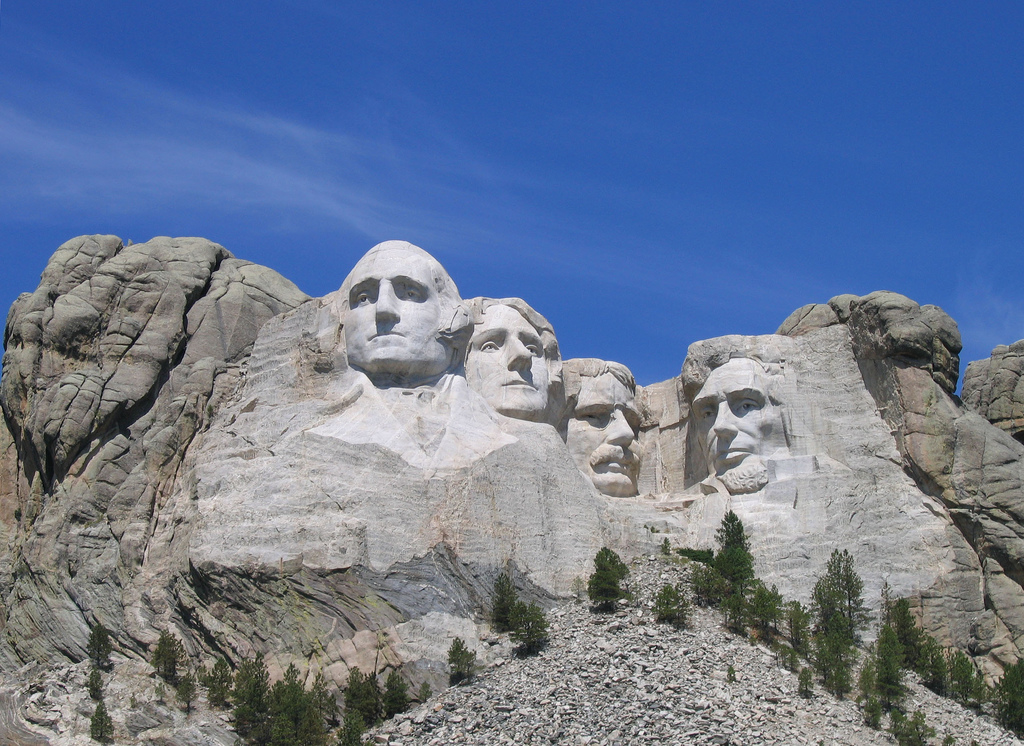 ELECTORAL COLLEGE
Photo by Liz Lawley
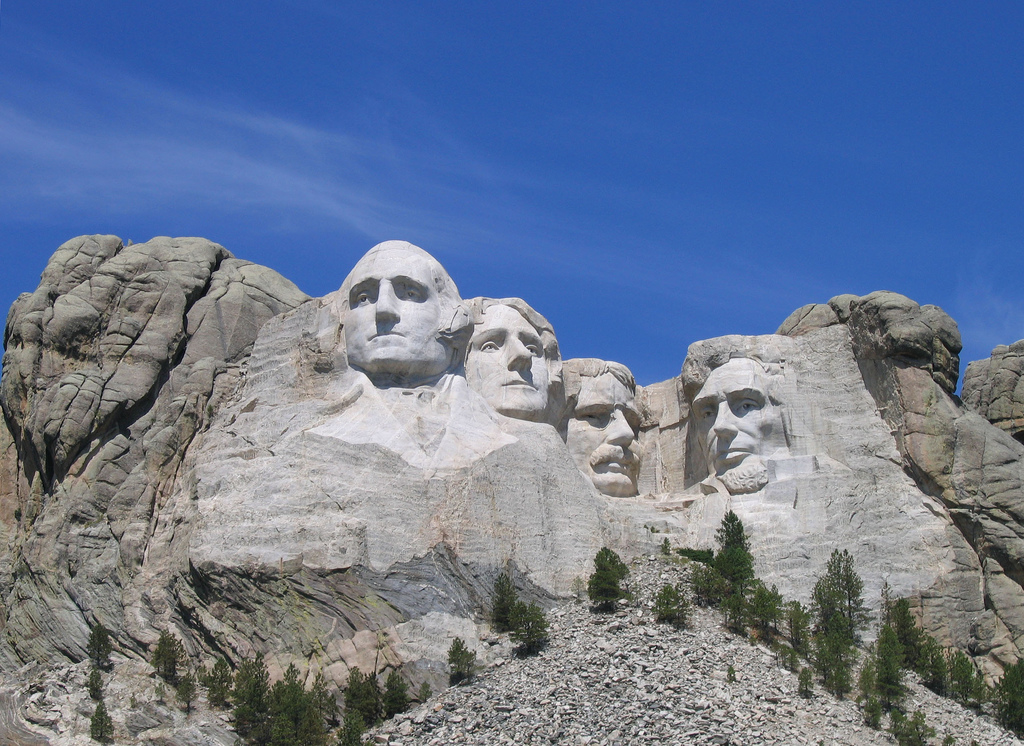 ELECTORAL COLLEGE
Each state will send electorsto cast votes for President.
Photo by Liz Lawley
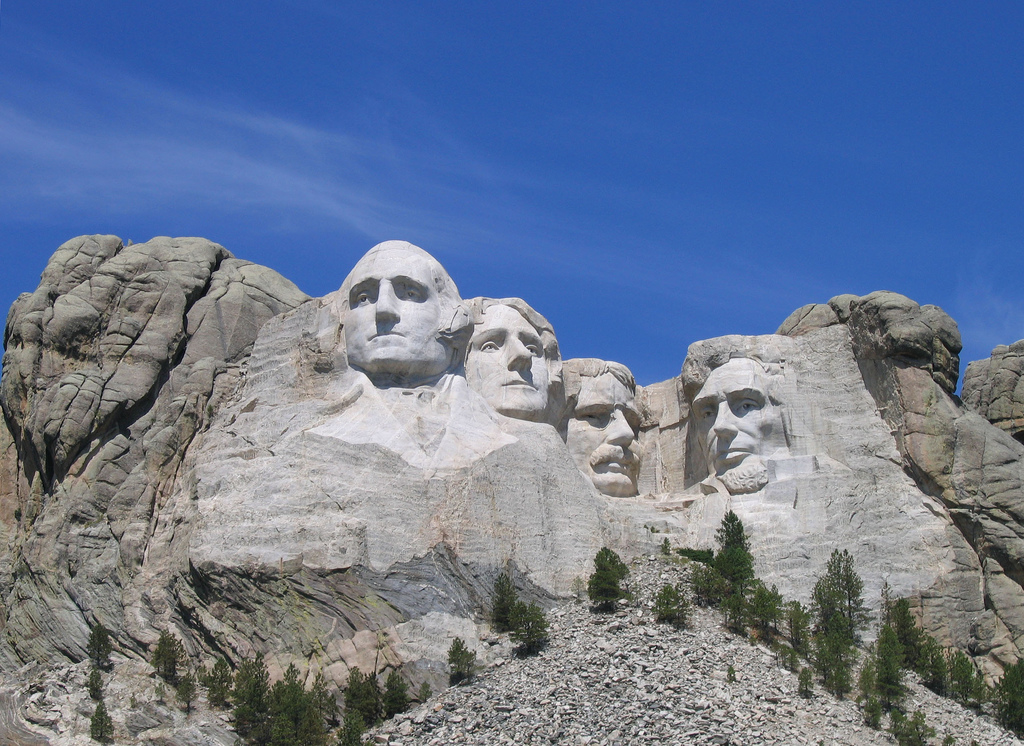 ELECTORAL COLLEGE
# of ELECTORS = 
	  # of Senators + Reps
Photo by Liz Lawley
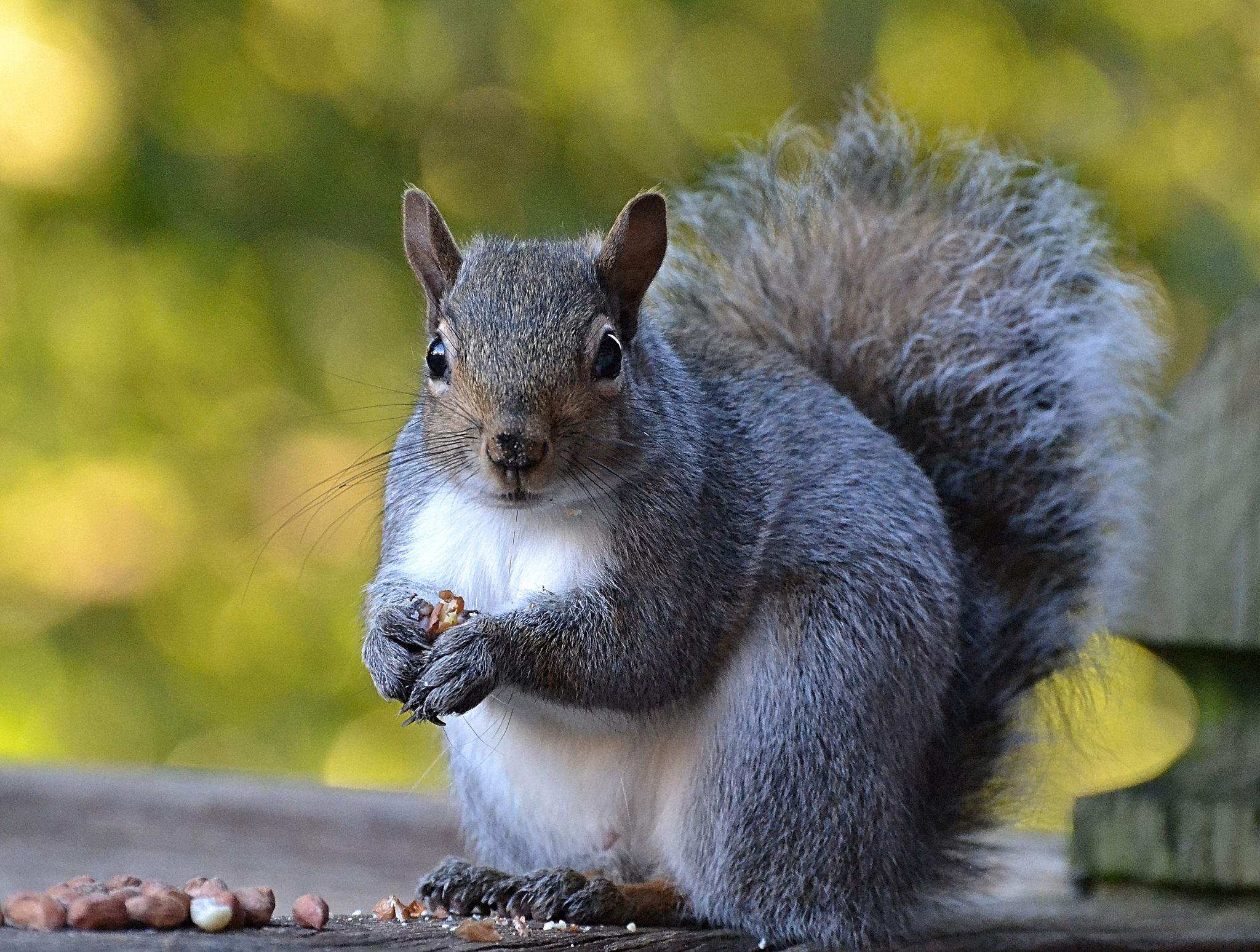 The LARGE STATES get more electoral votes.
Photo by DaPuglet
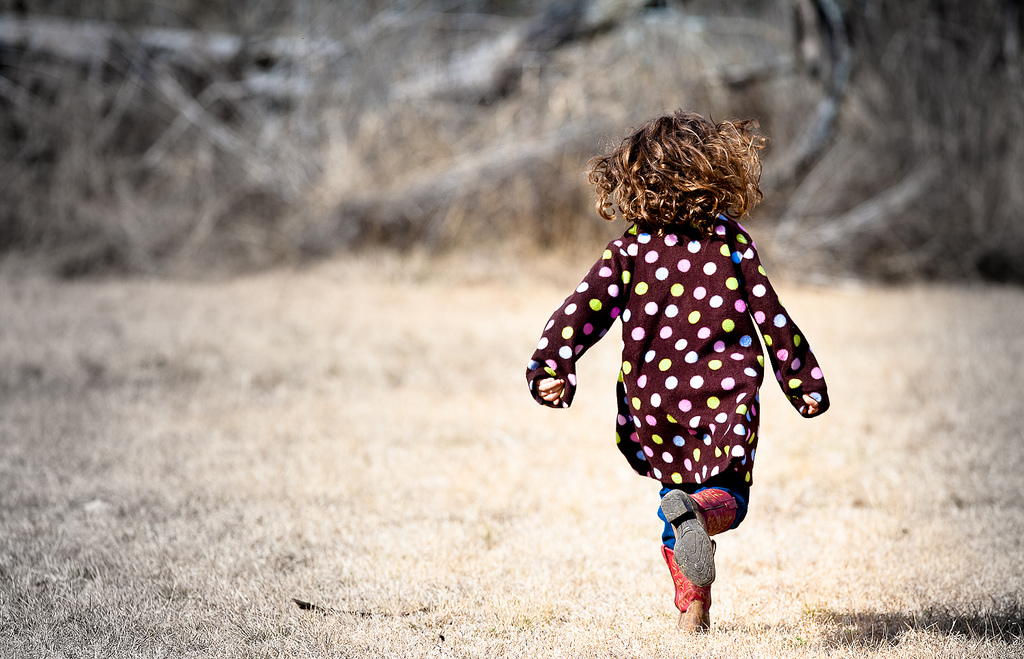 The small states get a head start.
Photo by greg westfall
2012 Presidential Election
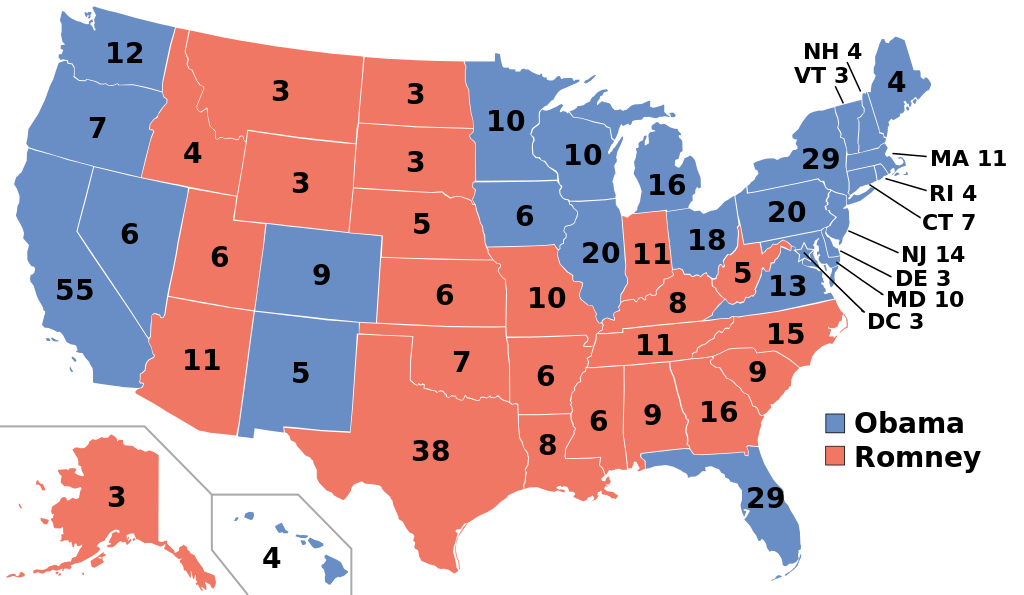 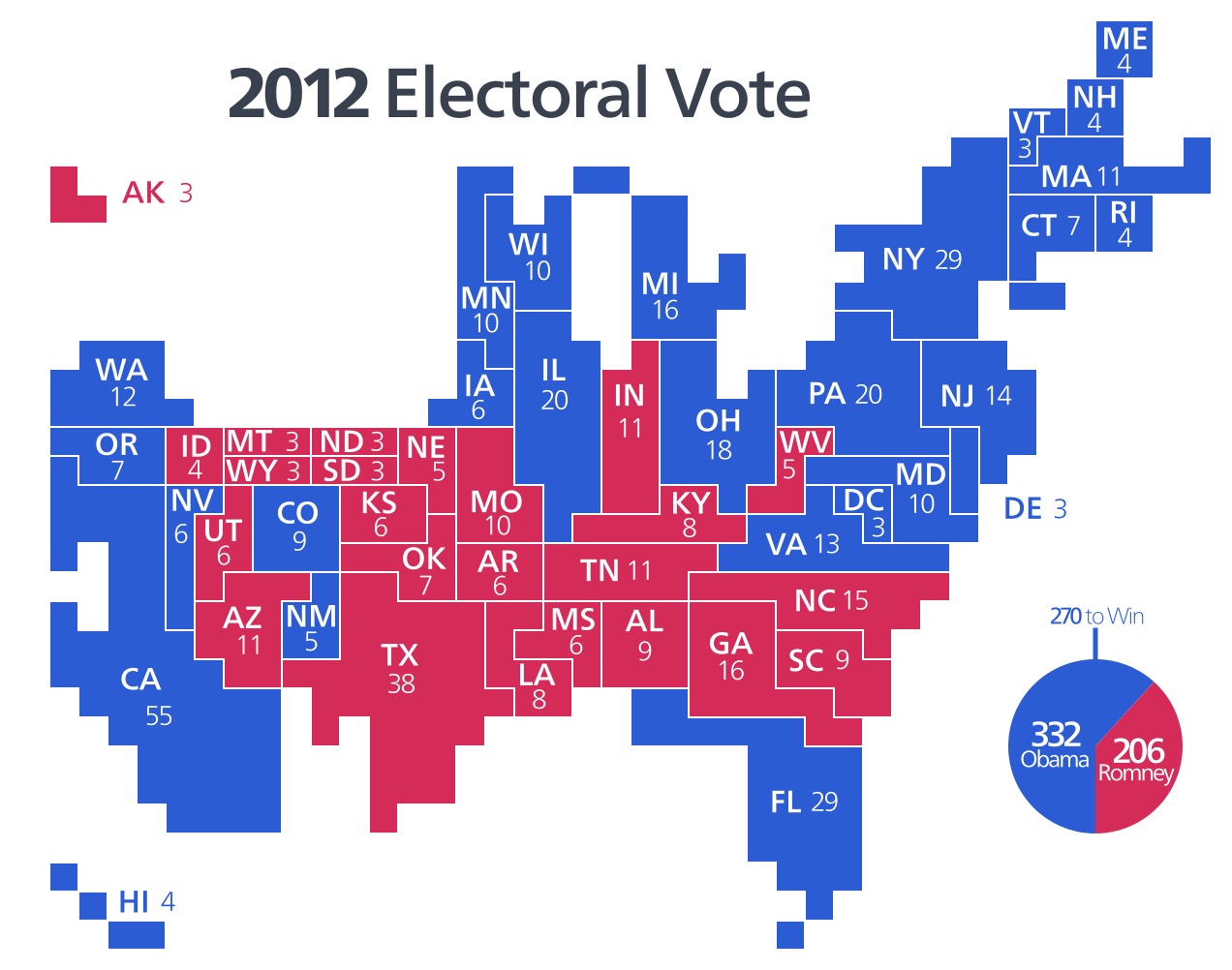 2012 Electoral Vote
Map Credit: Kelvinsong
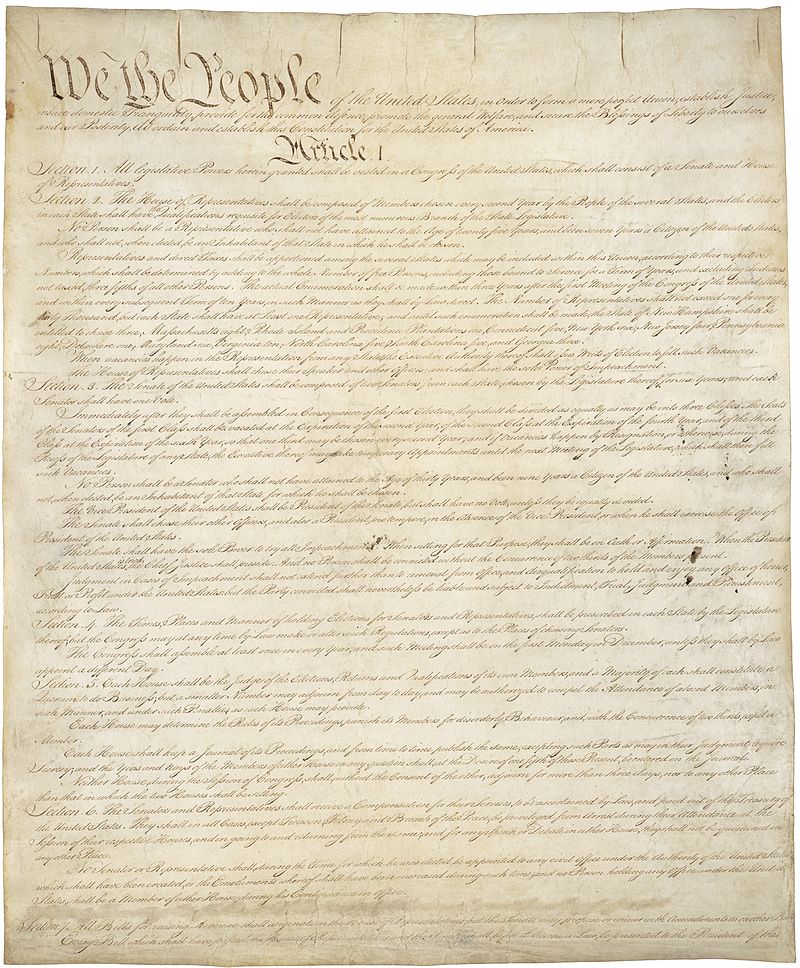 JUDICIAL BRANCH
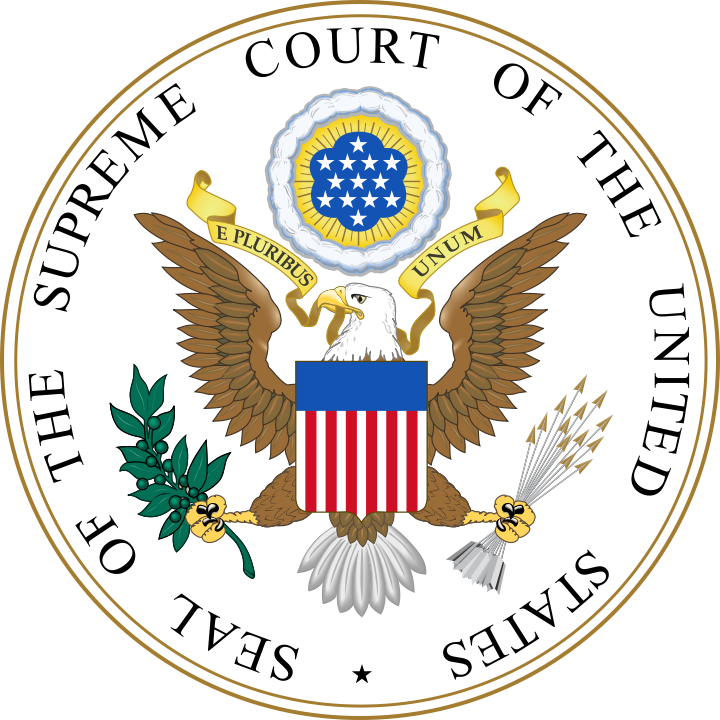 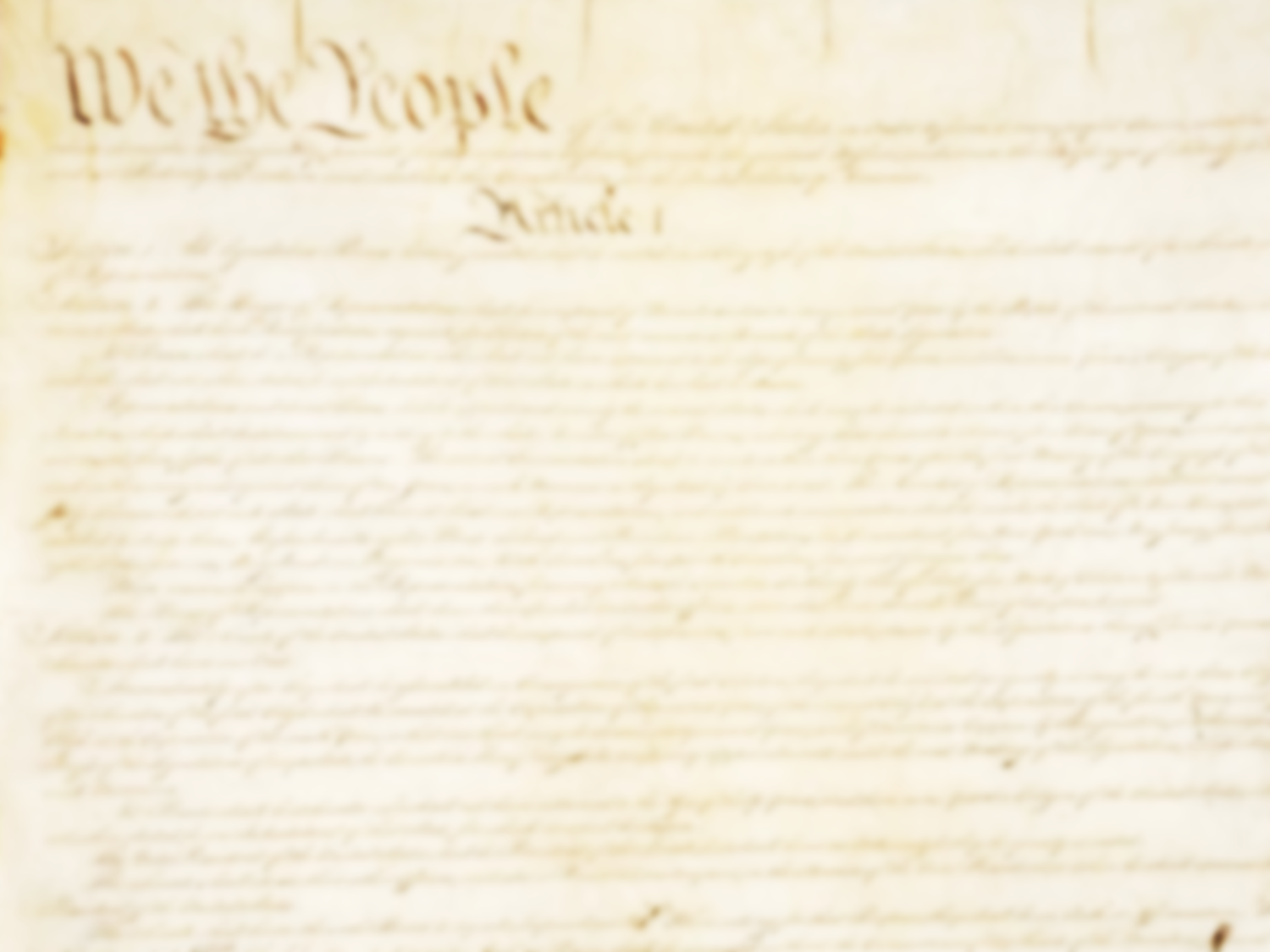 The judicial Power of the United States, shall be vested in one supreme Court, and in such inferior Courts as the Congress may from time to time ordain and establish. The Judges, both of the supreme and inferior Courts, shall hold their Offices during good Behavior, and shall, at stated Times, receive for their Services a Compensation which shall not be diminished during their Continuance in Office.
ARTICLE III
Commerce Clause
Photo by Randy Heinitz
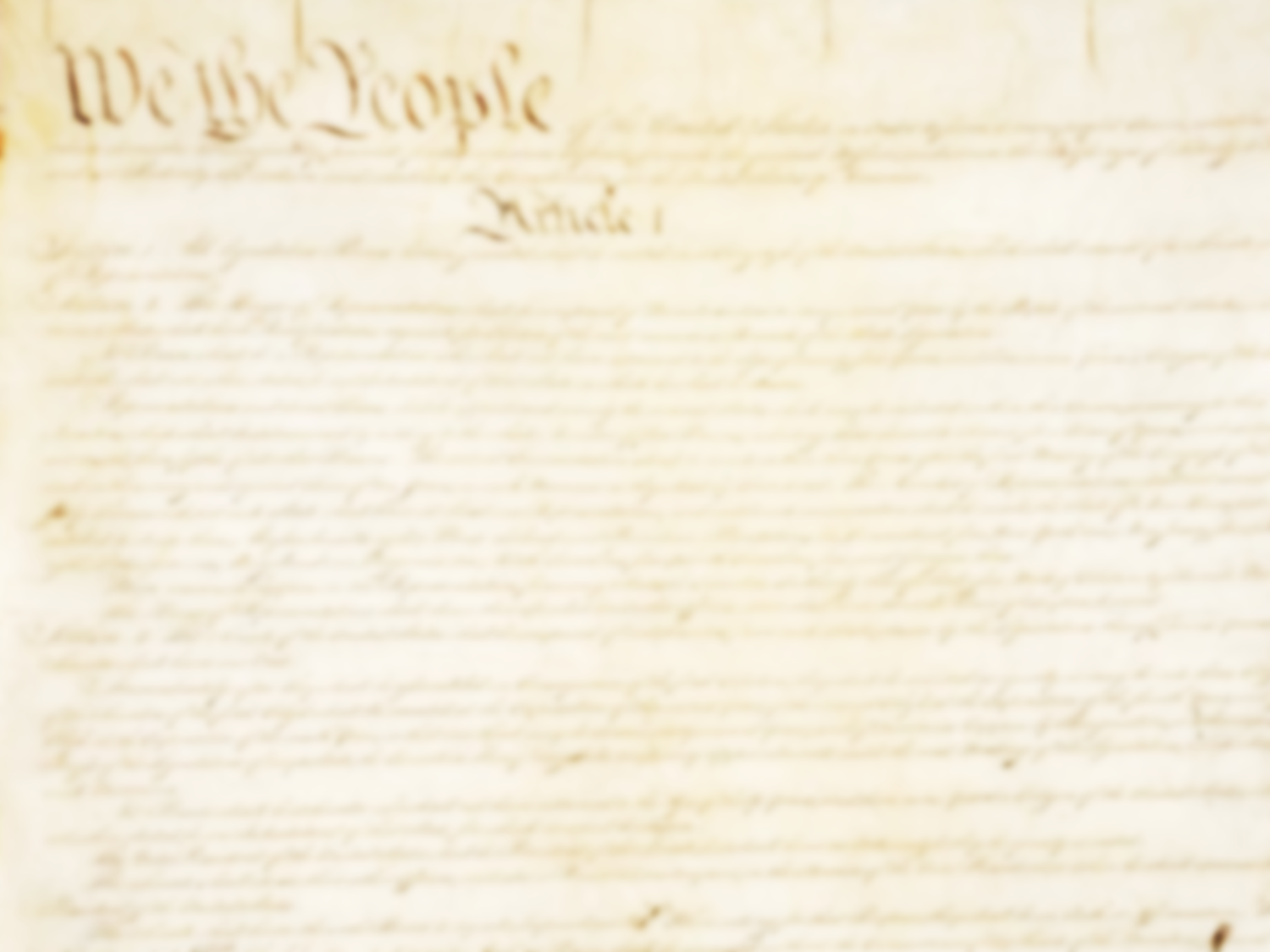 COMMERCE CLAUSE
[The Congress shall have Power] To regulate Commerce with foreign Nations, and among the several States, and with the Indian Tribes;
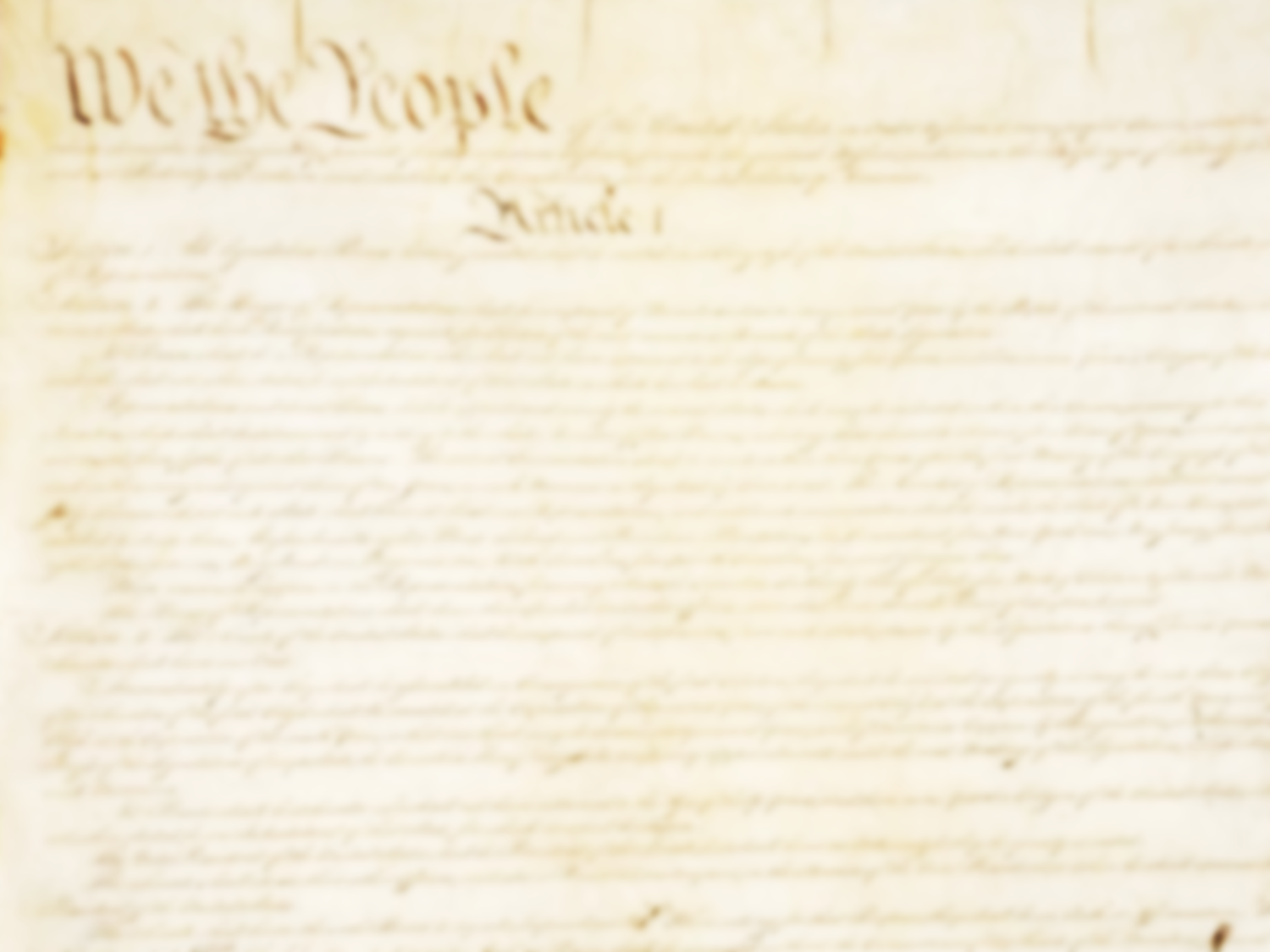 COMMERCE CLAUSE
Congress will control
INTERSTATE
commerce.
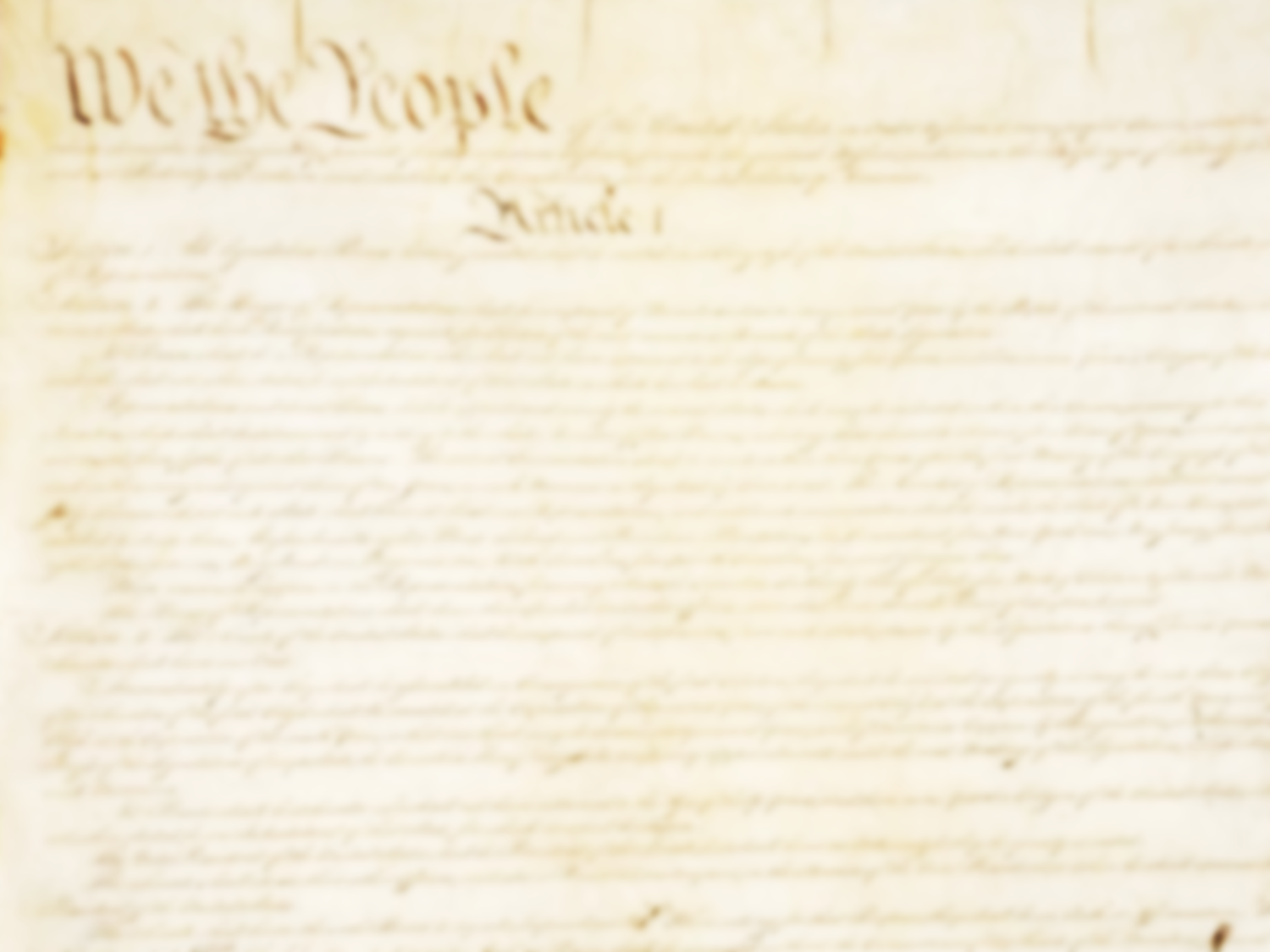 COMMERCE CLAUSE
The states will continue to control commerce within their states.
(intrastate commerce)
AMENDING THE CONSTITUTION
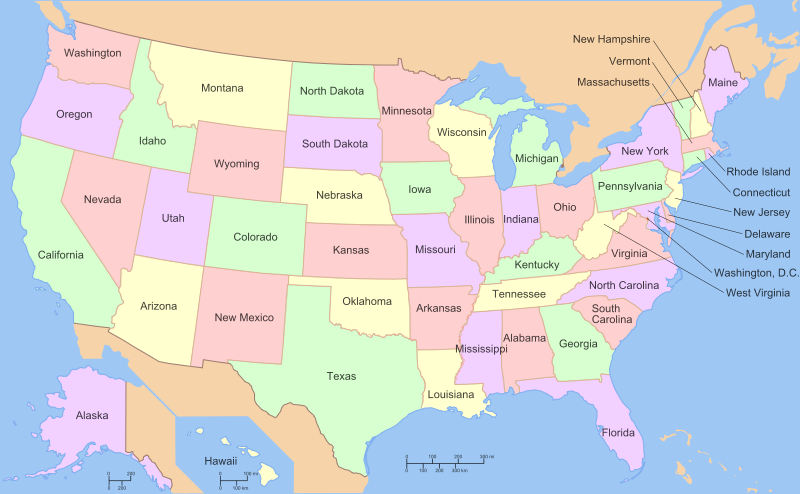 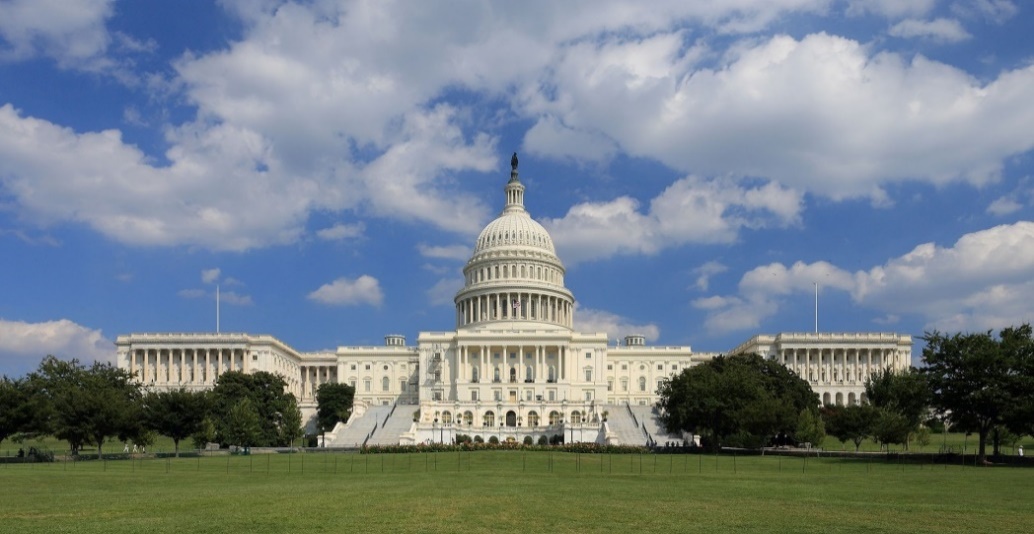 Photo by Martin Falbisoner
Map by ZooFari
2    3
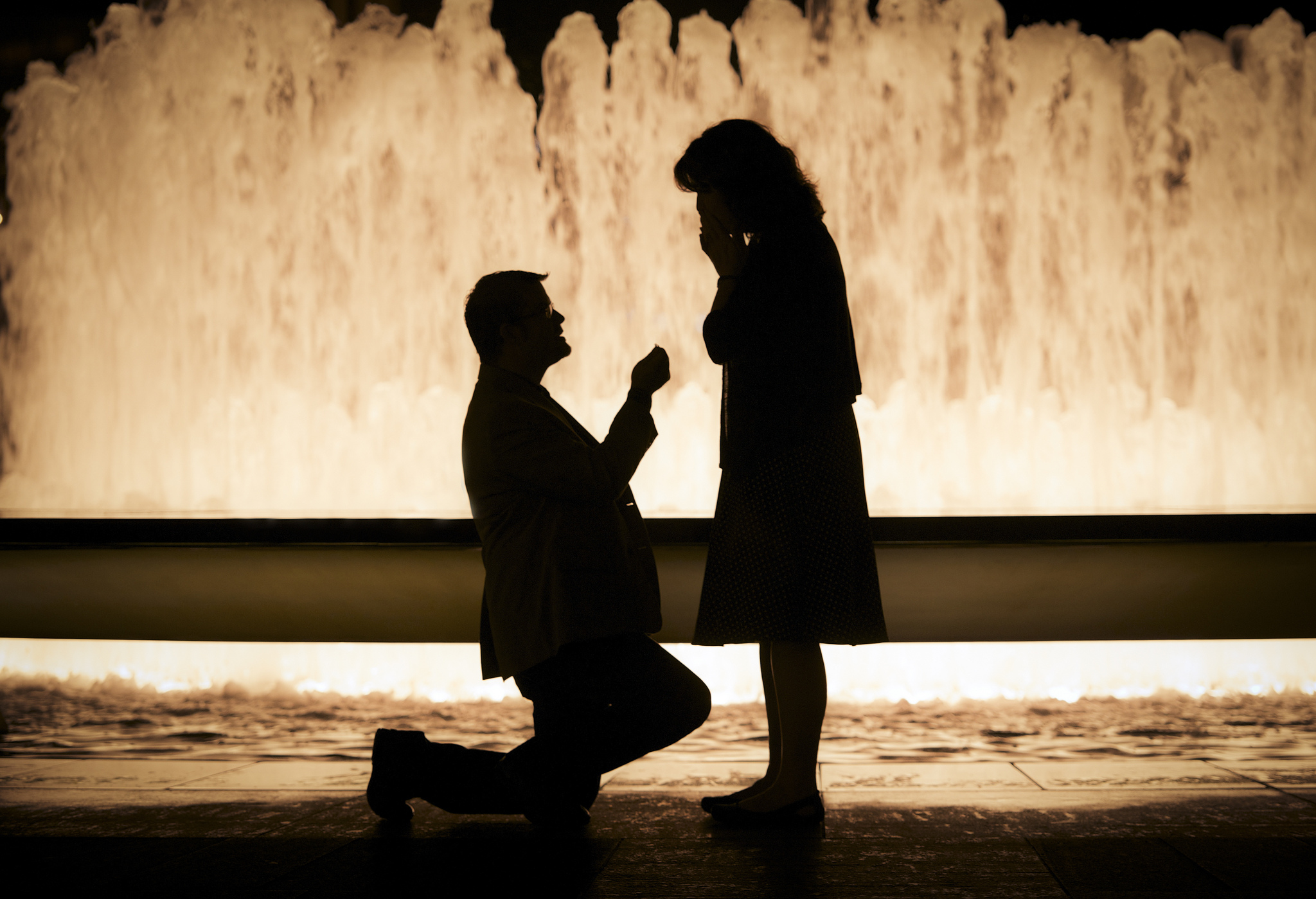 CONGRESS  PROPOSES
Photo by Andrew Higgins
AMENDING THE CONSTITUTION
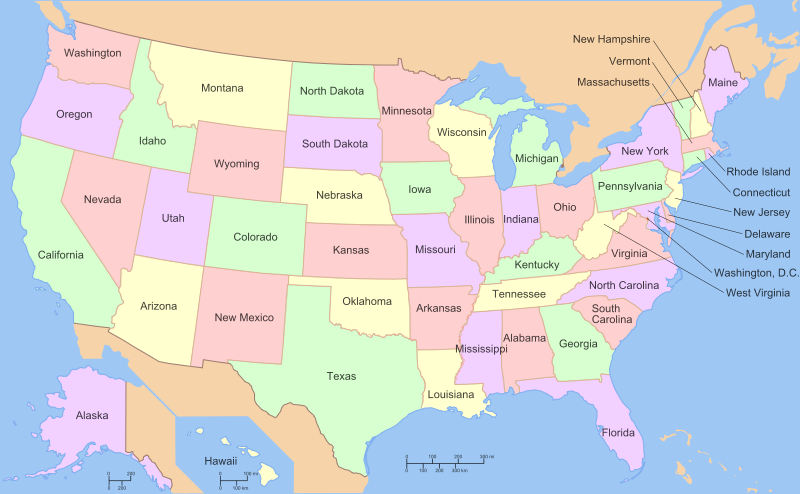 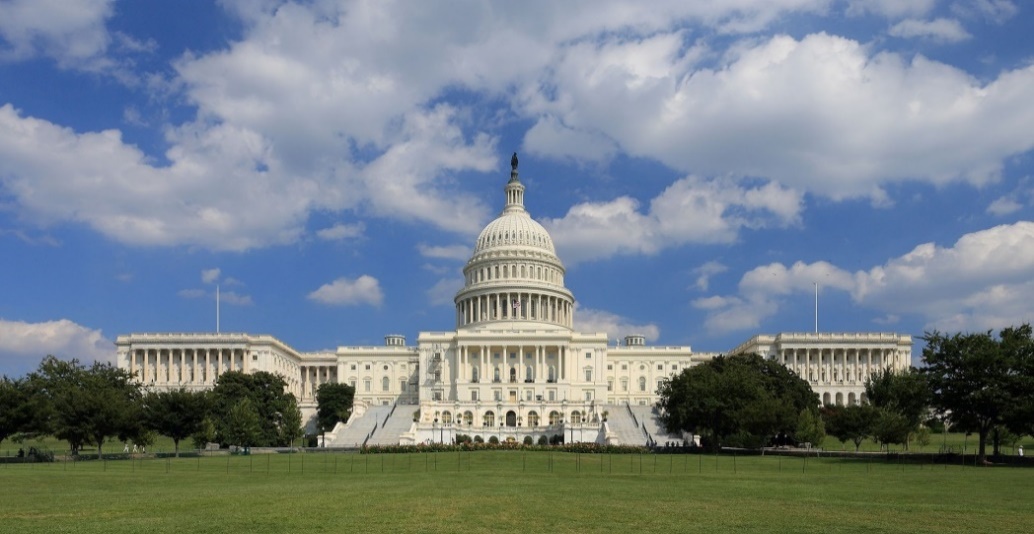 Photo by Martin Falbisoner
Map by ZooFari
2    3
3    4
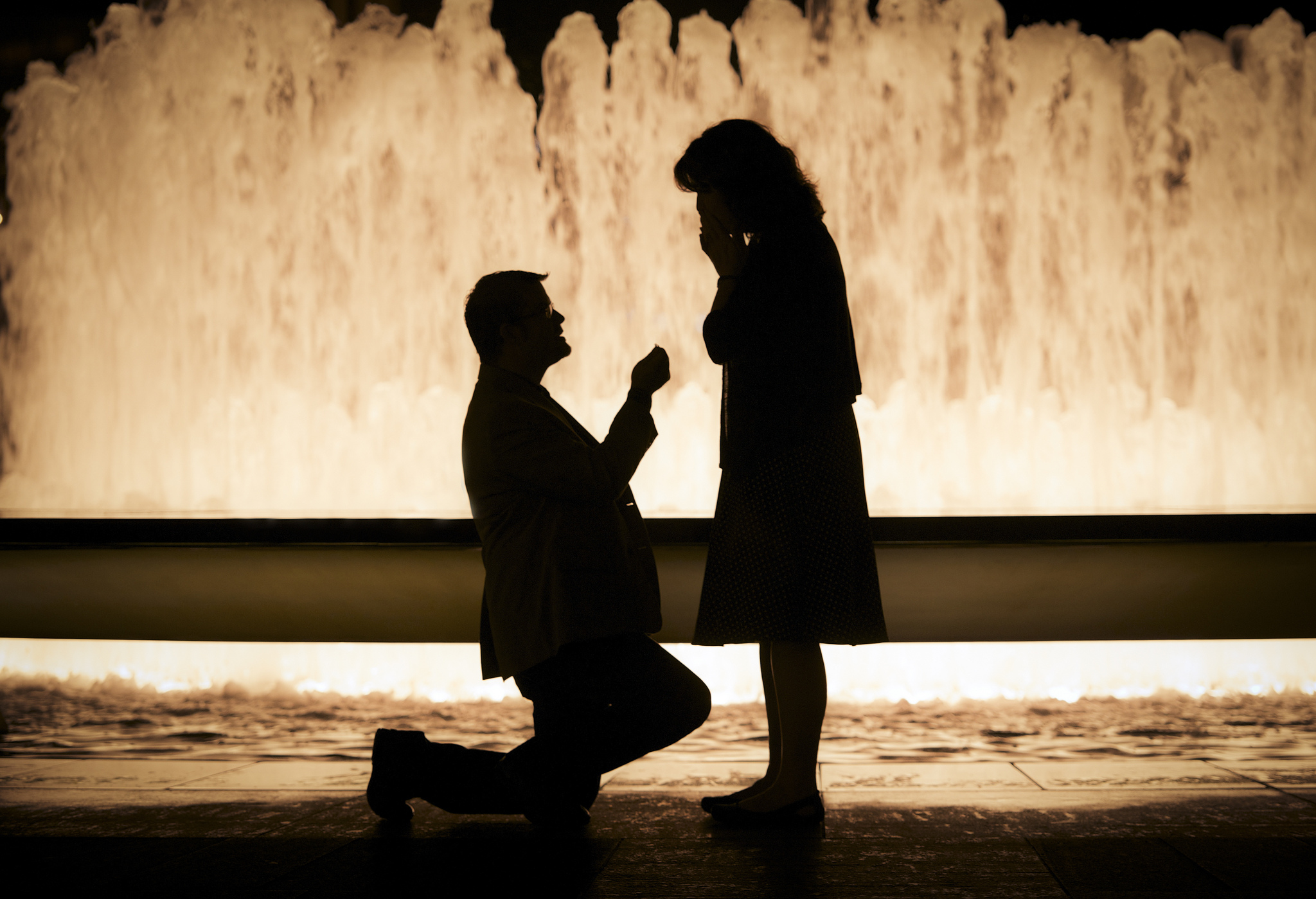 THE STATES RATIFY
OR REJECT
Photo by Andrew Higgins
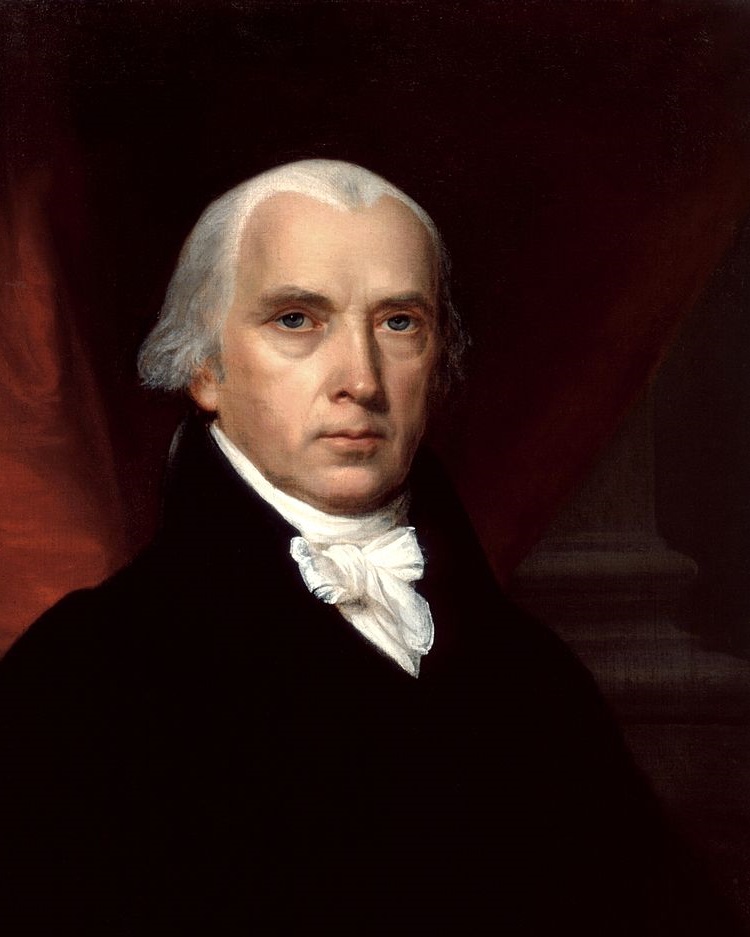 “[The amendment process] guards equally against that extreme facility which would render the Constitution too mutable; and that extreme difficulty which might perpetuate its discovered faults.”
		   -- 	James Madison
			Federalist No. 43
Source:  http://www.constitution.org/fed/federa43.htm
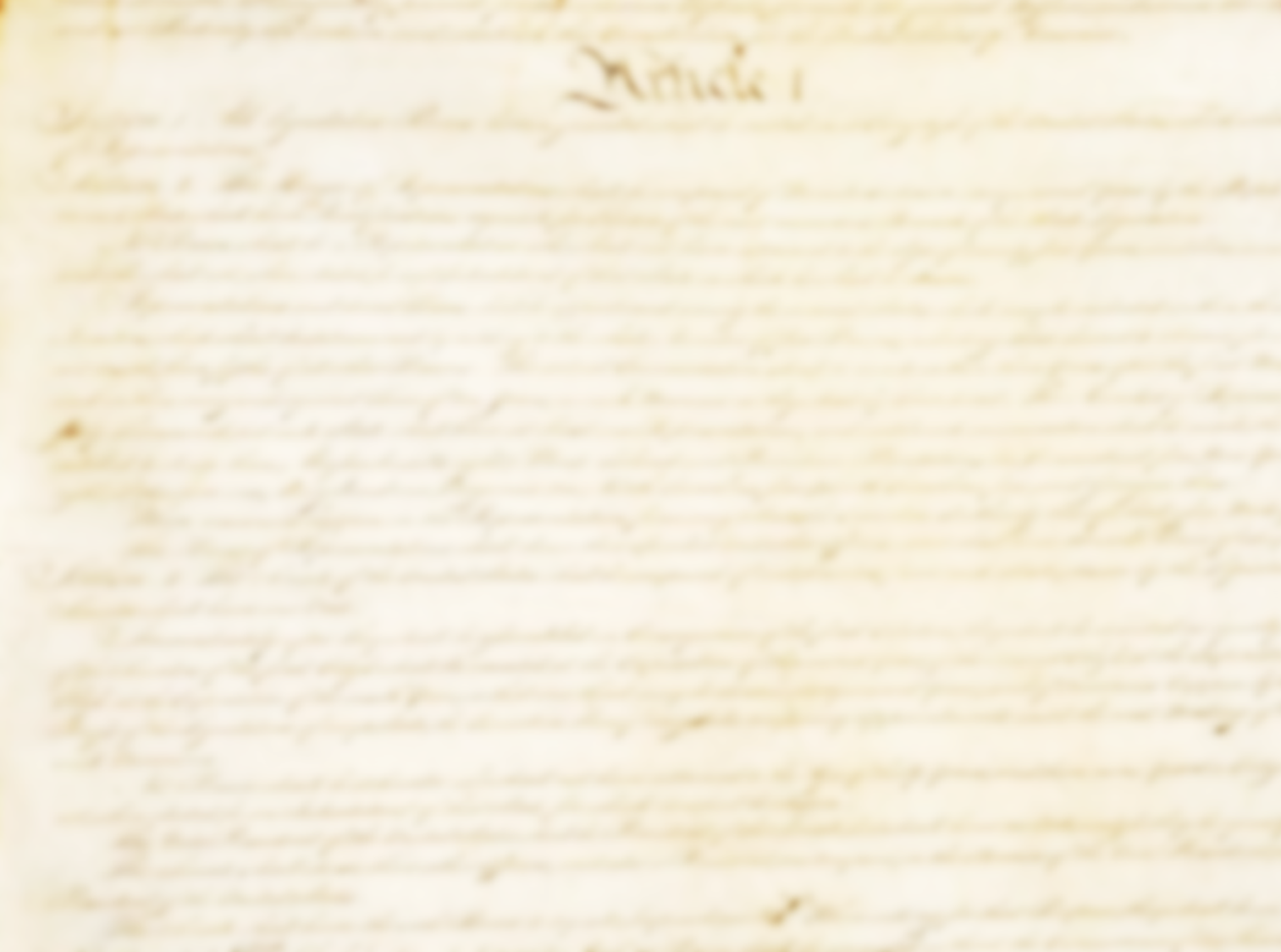 Convention of States
The Congress, whenever two thirds of both Houses shall deem it necessary, shall propose Amendments to this Constitution, or, on the Application of the Legislatures of two thirds of the several States, shall call a Convention for proposing Amendments, which, in either Case, shall be valid to all Intents and Purposes, as part of this Constitution, when ratified by… three fourths of the several States.
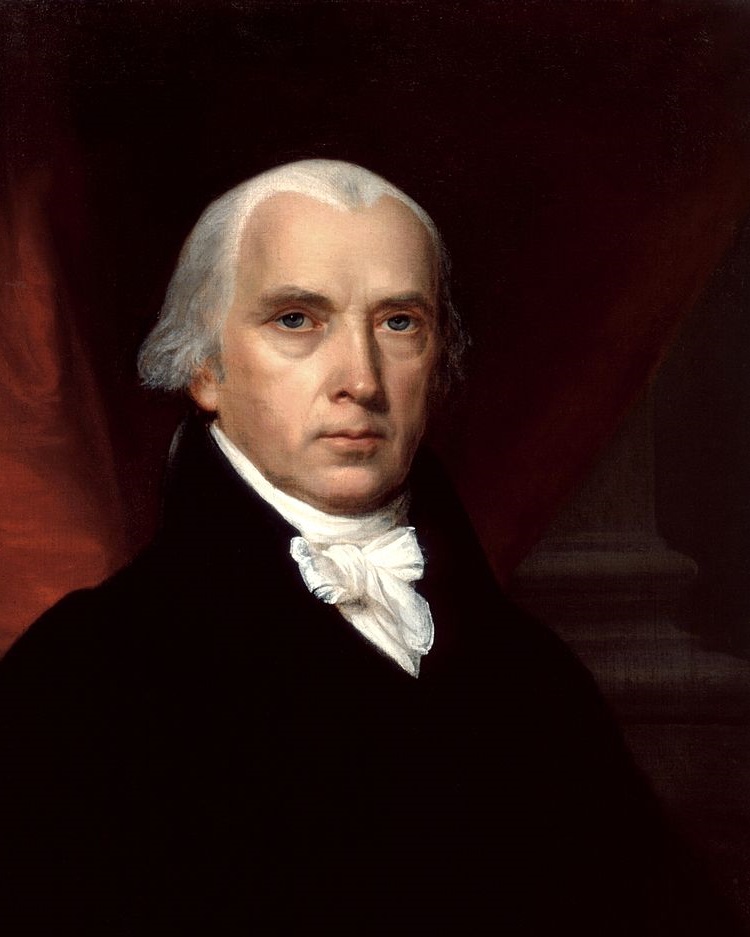 “[The amendment process] … equally enables the General and the State Governments to originate the amendment of errors, as they may be pointed out by the experience on one side, or on the other.”
		   -- 	James Madison
			Federalist No. 43
Source:  http://www.constitution.org/fed/federa43.htm
Convention of States
A Convention of states has NEVER been called…  but maybe it’s about time?
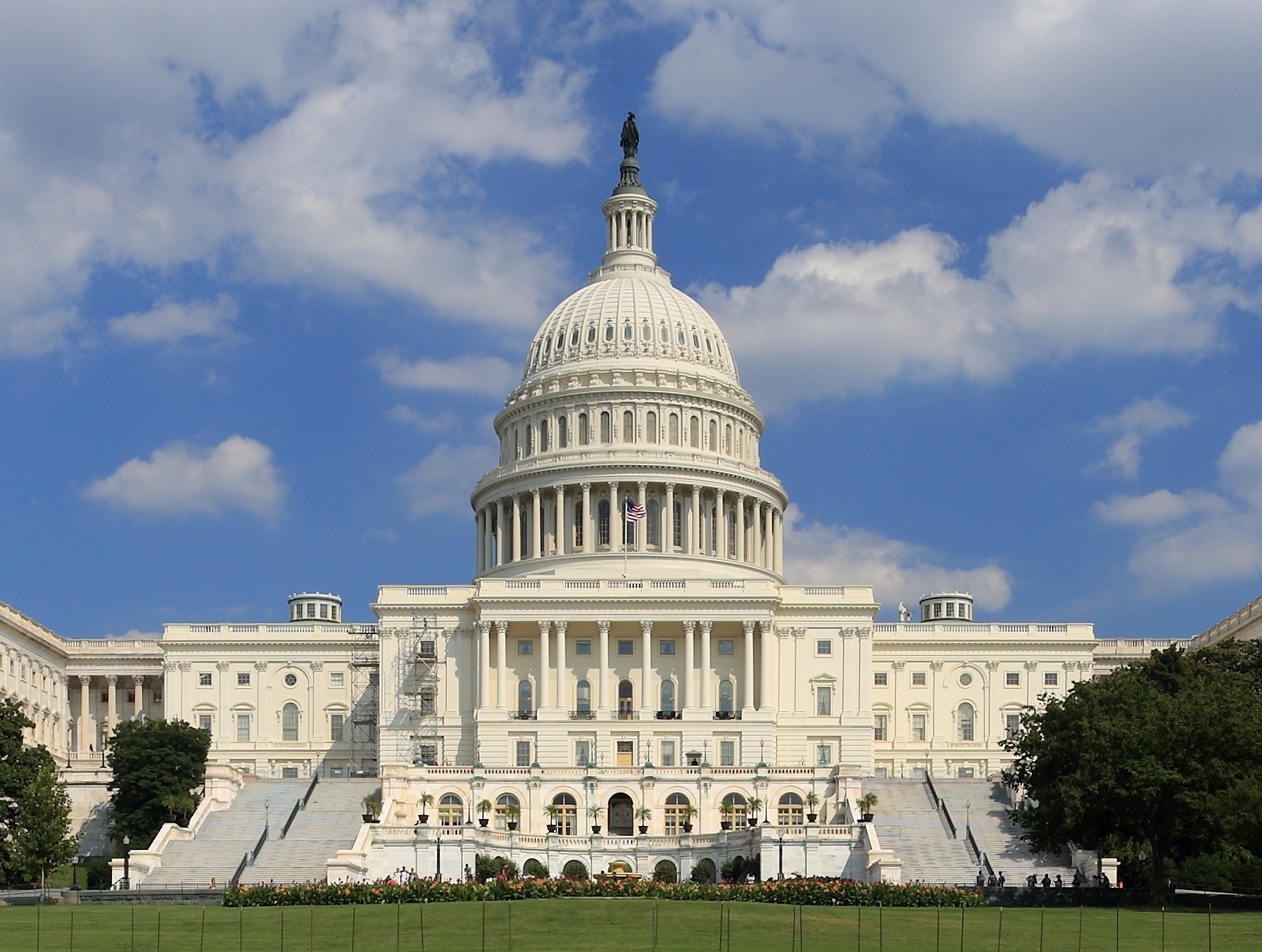 Congressional Term Limits?
Photo by Martin Falbisoner
States
SHARED
Federal
Federal
States
Federal & State
Federal (Interstate)State (Intrastate)
States
Proportional (House)
Two Each (Senate)
1 Vote Per State
Concurrent Majority + President’s Signature
2/3
2/3 + 3/4
UNANIMOUS
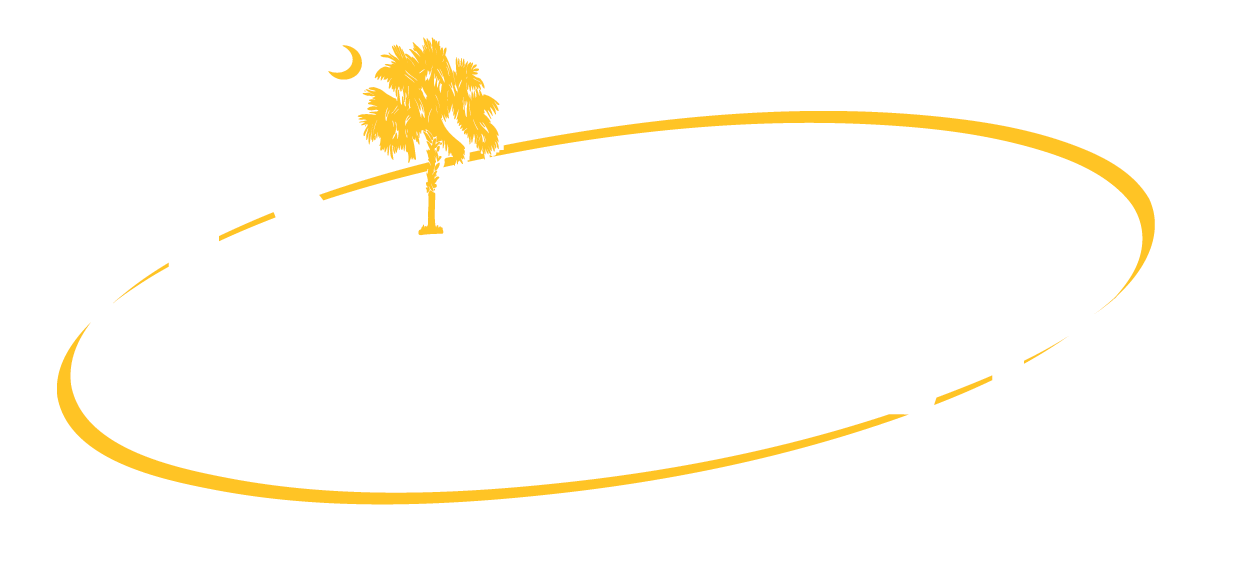 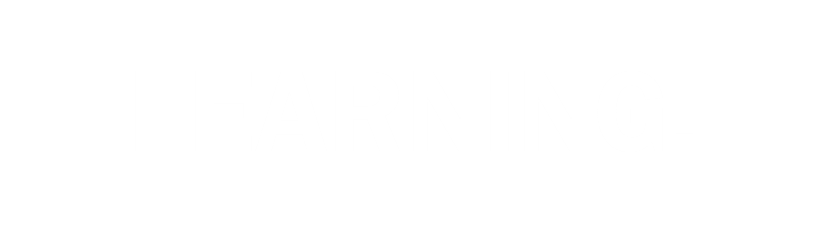 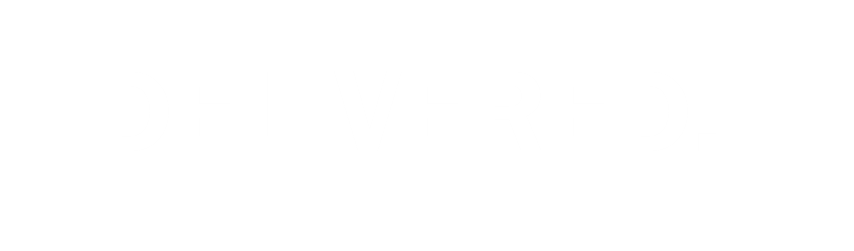 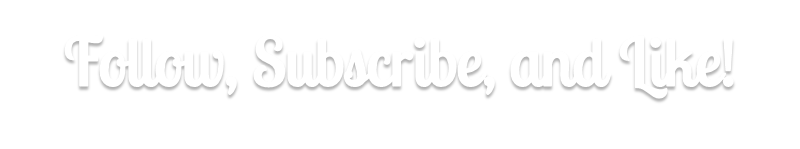 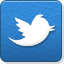 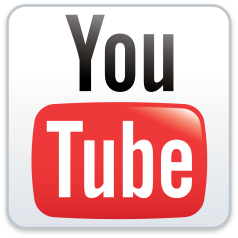 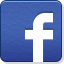